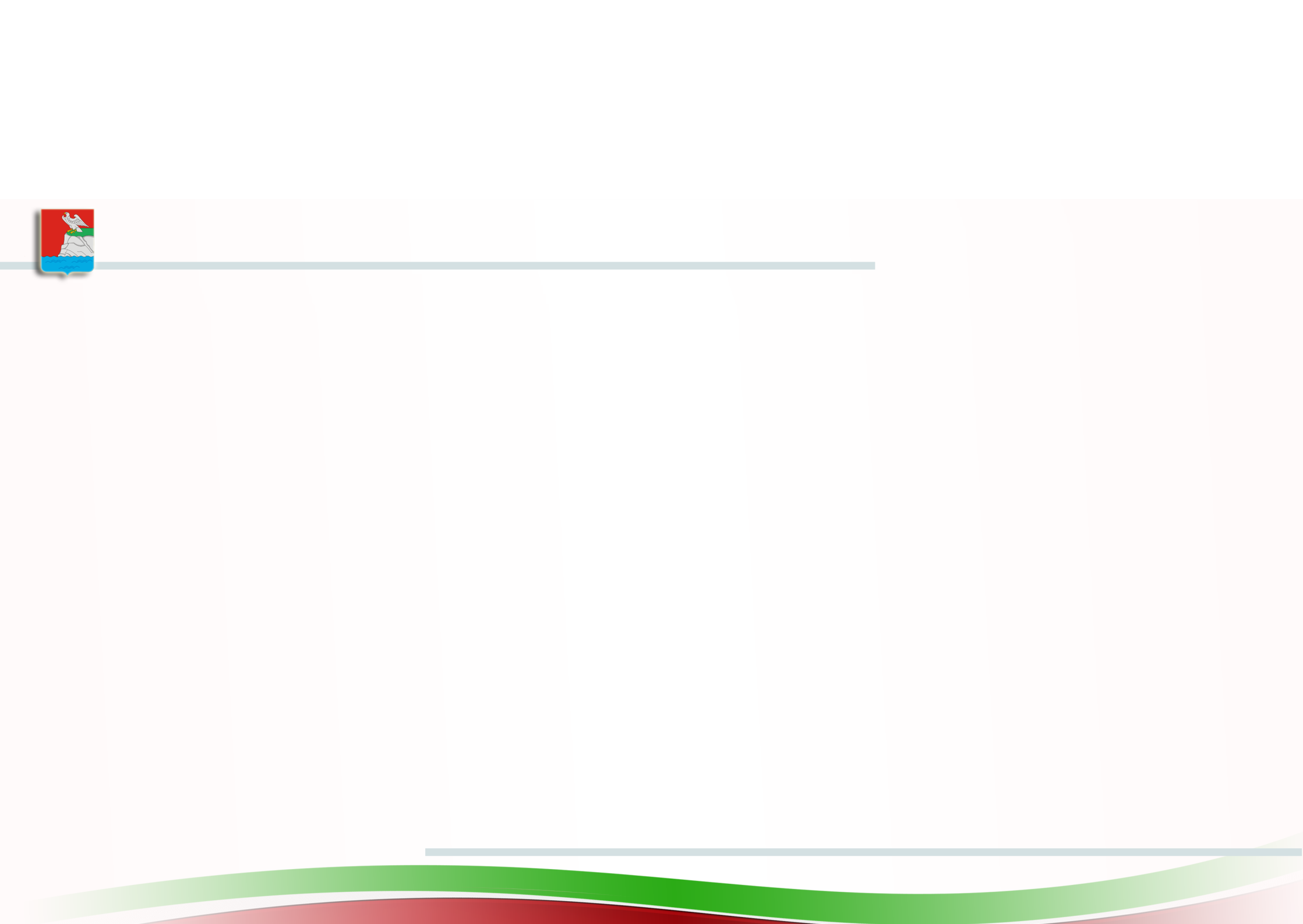 Верхнеуслонский
муниципальный район
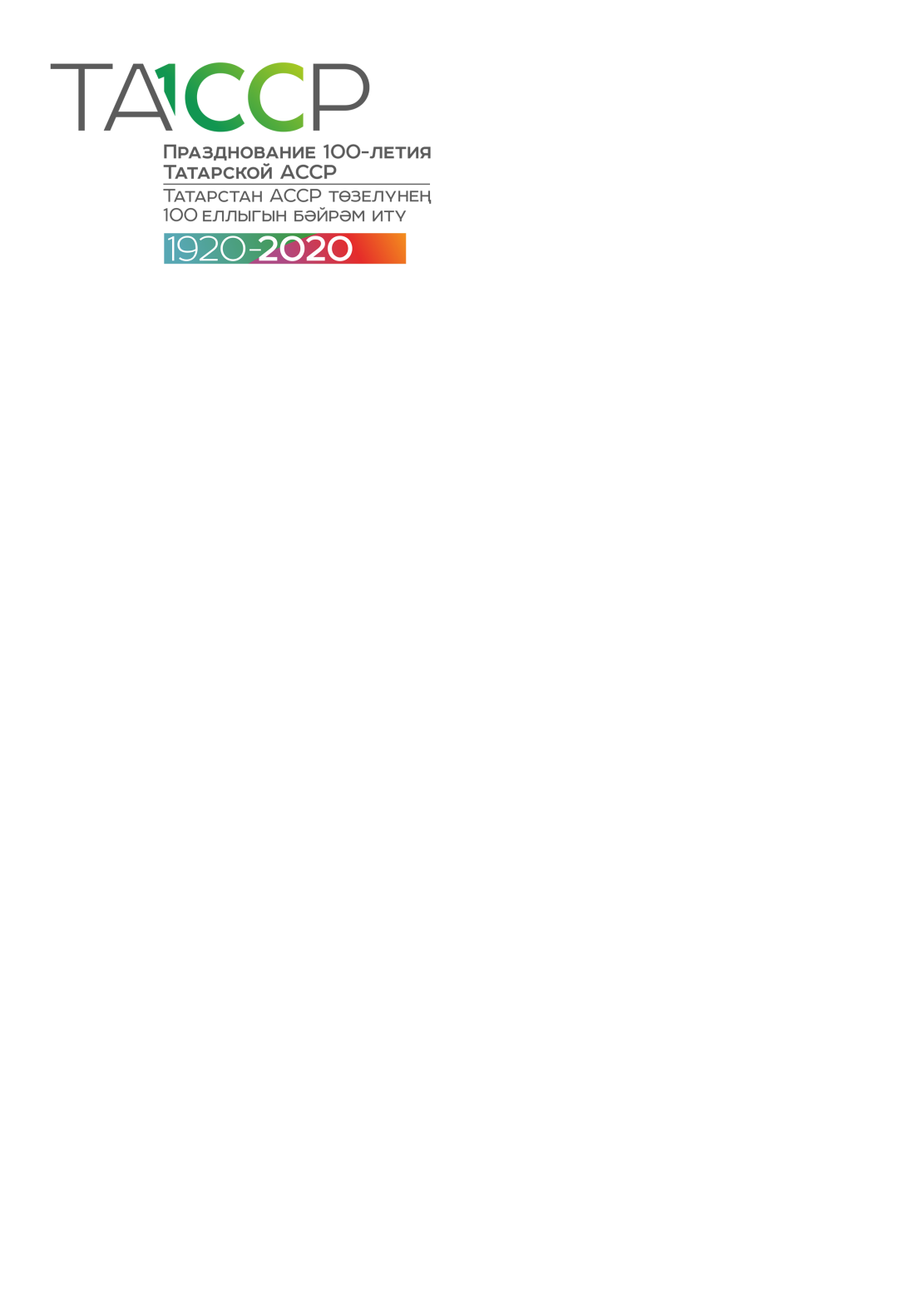 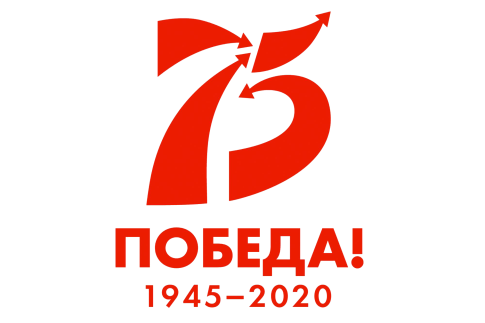 Зиатдинов
Марат Галимзянович
Глава Верхнеуслонского муниципального района
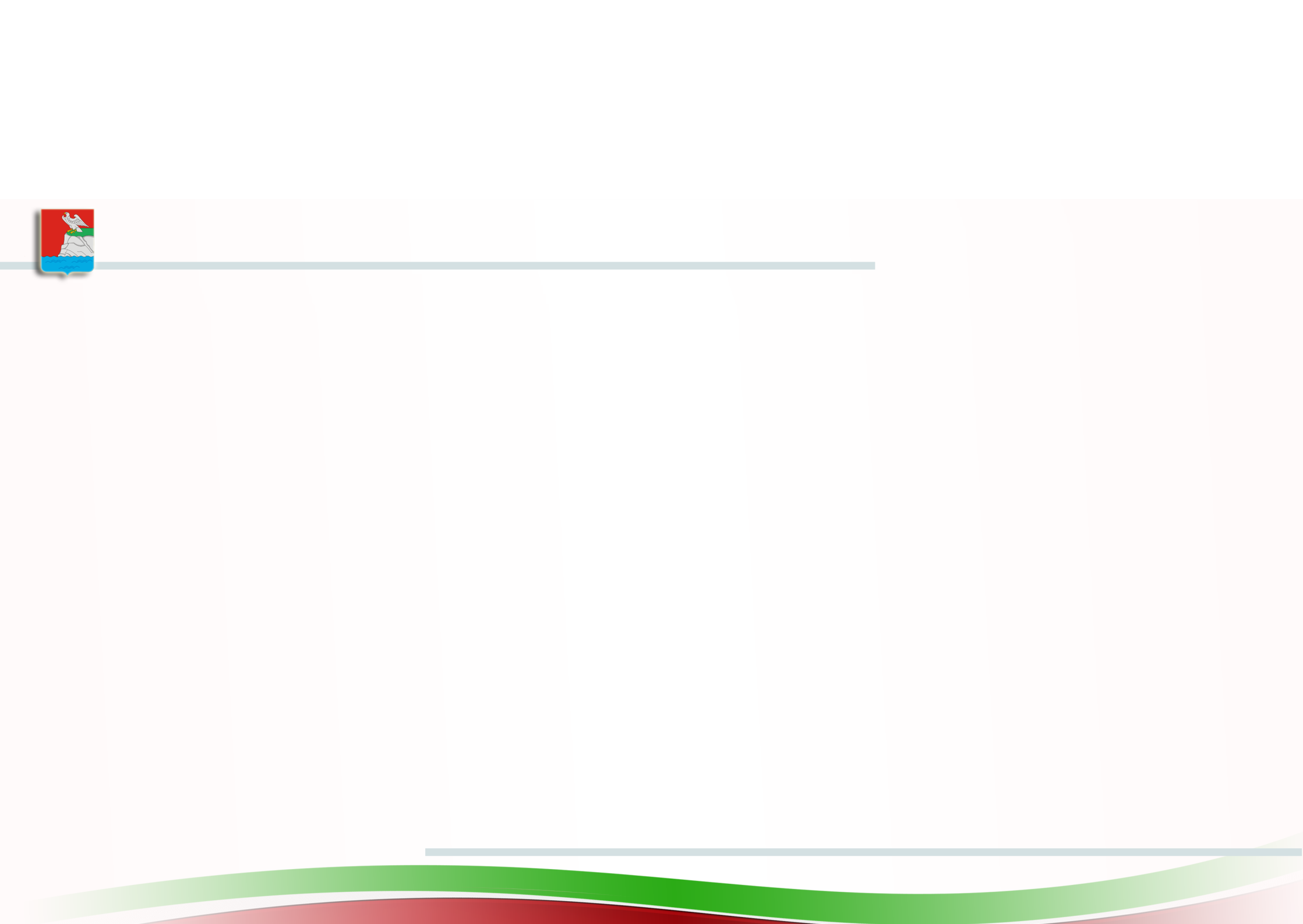 Доходы местного бюджета
244 311,2 тыс.руб.
75 269,0 тыс.руб.
401 078,7 тыс.руб.
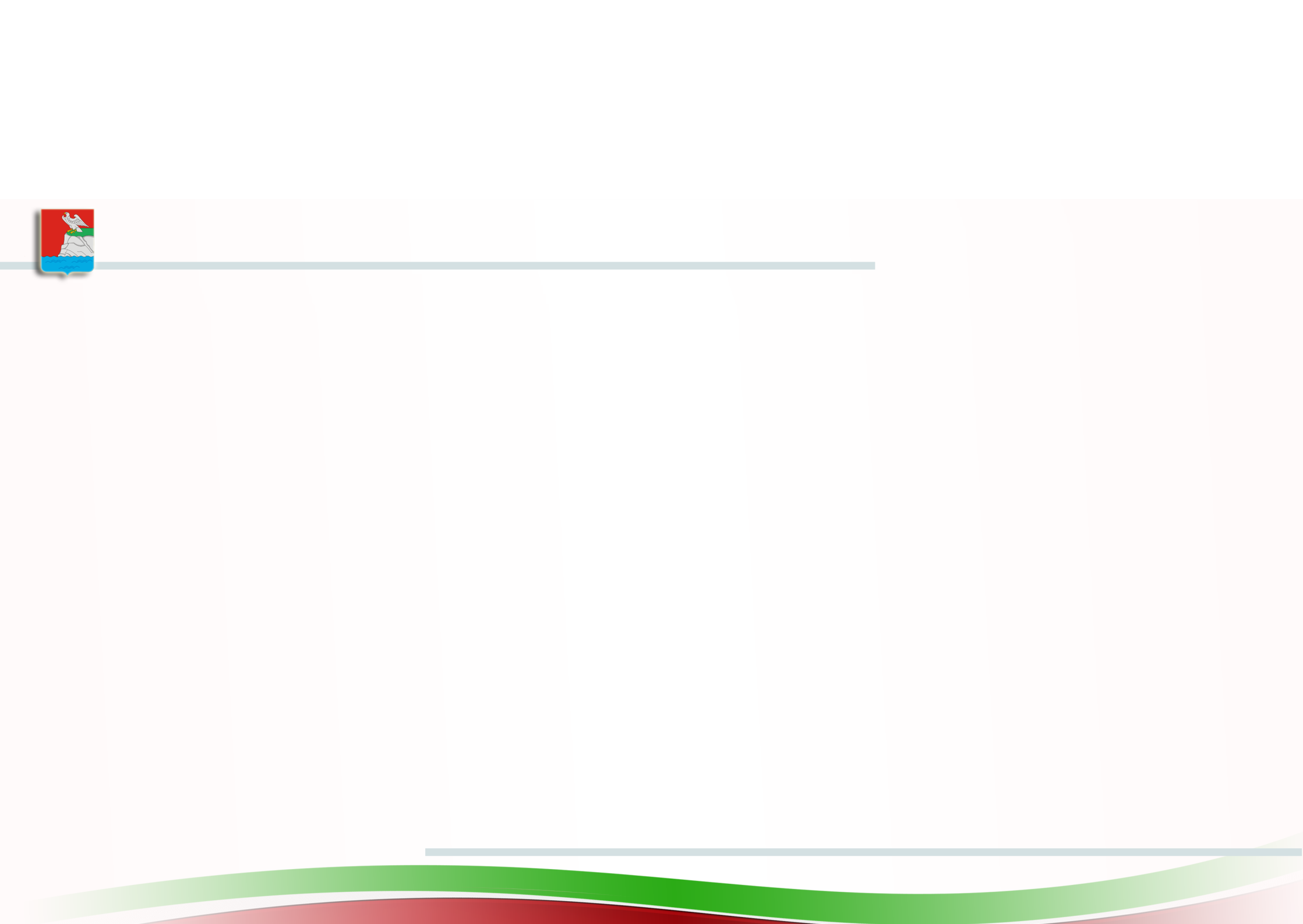 Сумма недоимки в местный бюджет
на 1 февраля 2020 г., руб.
1 099 000
НДФЛ в местный бюджет
Налог, взимаемый в связи с применением
упрощенной системы налогообложения – 
30% в местный бюджет
375 000
Единый налог на вмененный доход 
для отдельных видов деятельности
834 000
Налог на имущество физических лиц
1 775 000
Земельный налог в том числе:
9 869 000
по юридическим лицам
5 406 000
по физическим лицам
4 463 000
ИТОГО:     13 952 000
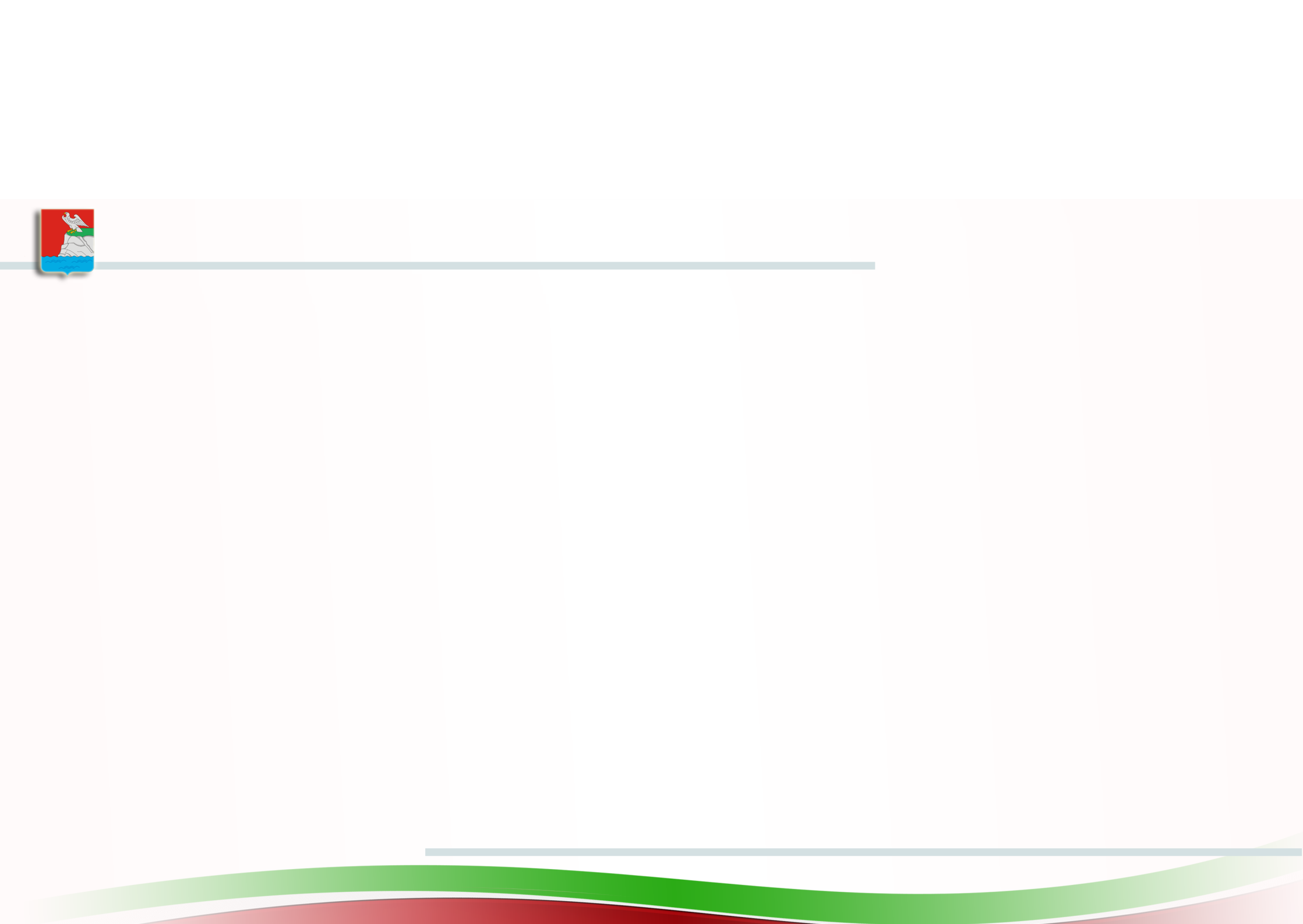 Расходование средств самообложения в 2019 году
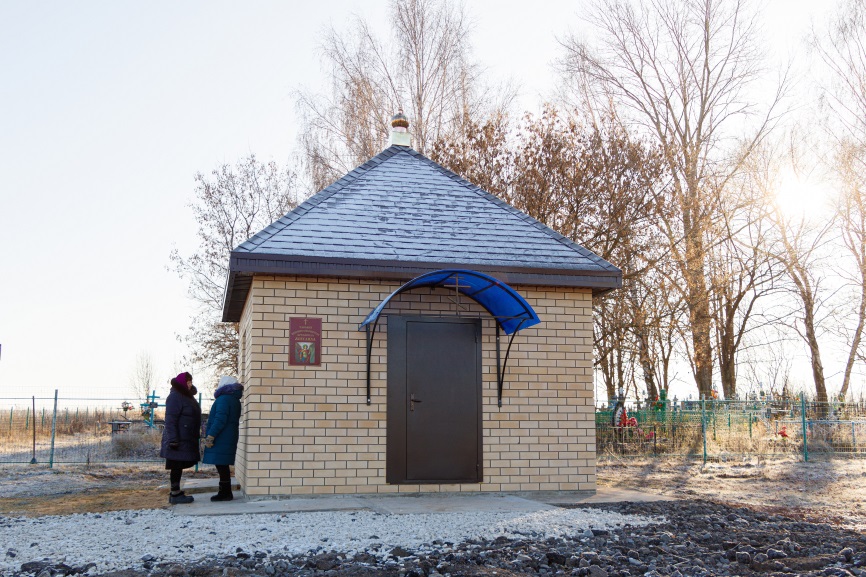 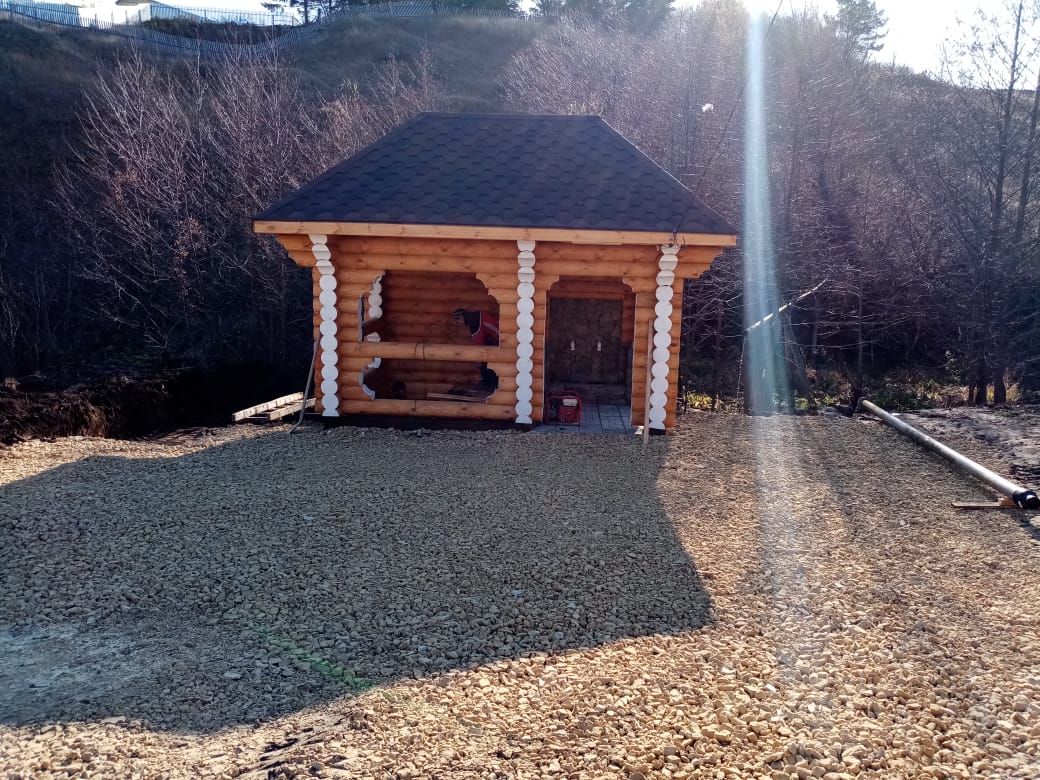 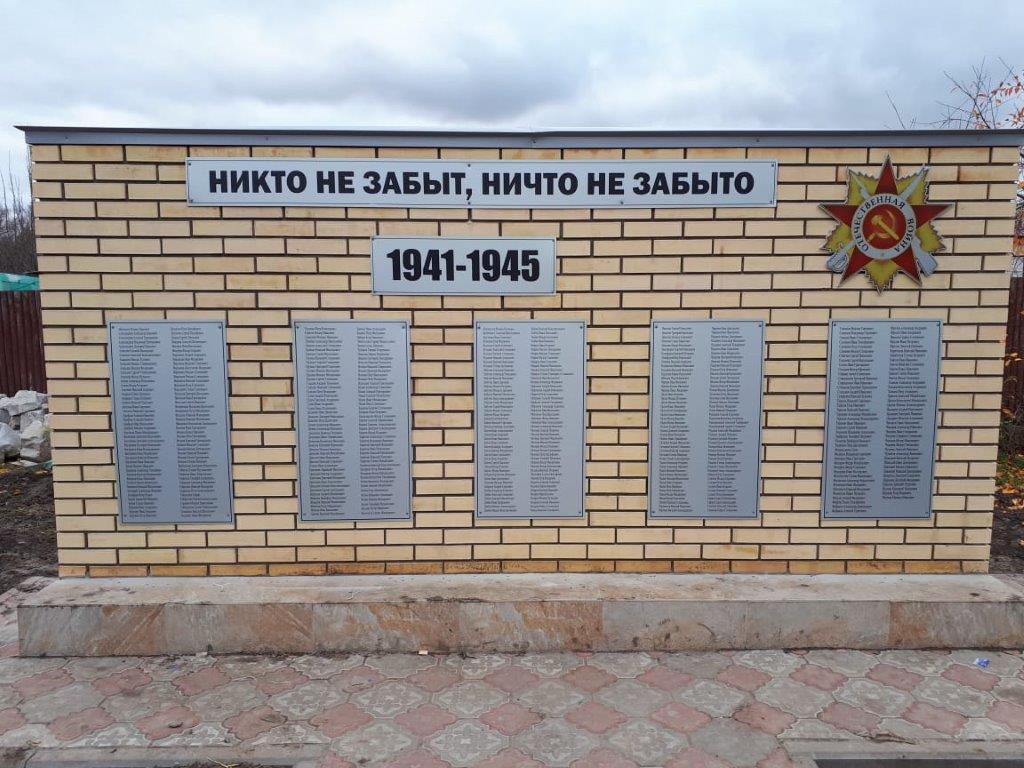 14 972,7 тыс. руб.
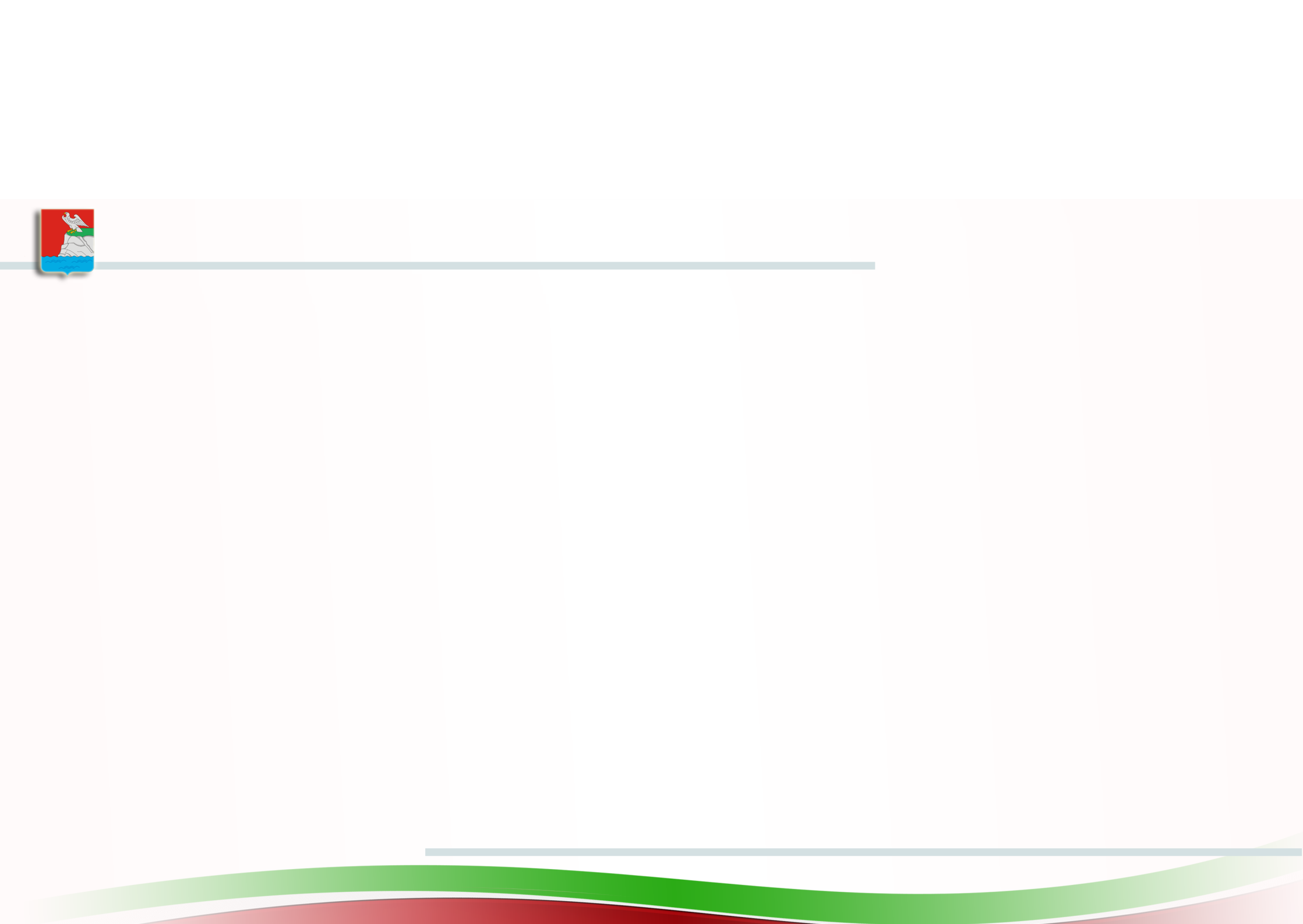 Упущенные средства по программе самообложение граждан
12 698 250 рублей
Нижнеуслонское СП
898 000 руб.
Верхнеуслонское СП
10 622 500 руб.
Печищинское СП
1 177 750 руб.
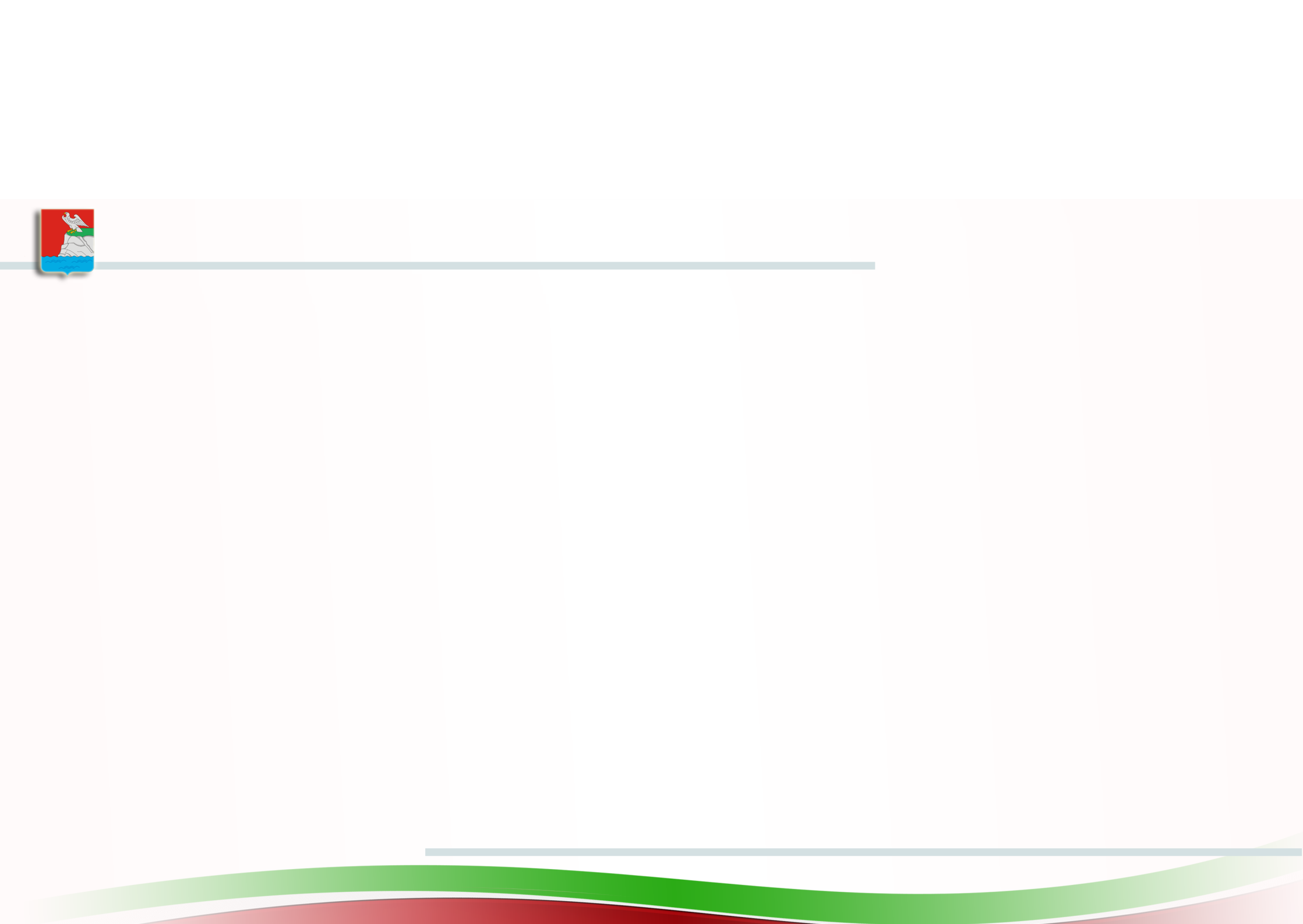 Основные параметры налога на профессиональный доход
Объект налогообложения – доходы от реализации товаров (работ, услуг, имущественных прав)

Без НДФЛ и НДС

Налоговый вычет до 10 тысяч рублей

Не требуется применение ККТ

Регистрации в качестве ИП не требуется
4%
при реализации физическим лицам
Налоговая ставка (включены отчисления в ФОМС)
6%
при реализации юридическим лицам и ИП
1
Налоговый период
календарный месяц
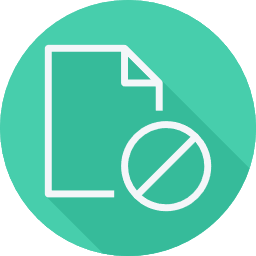 не представляется
Налоговая декларация
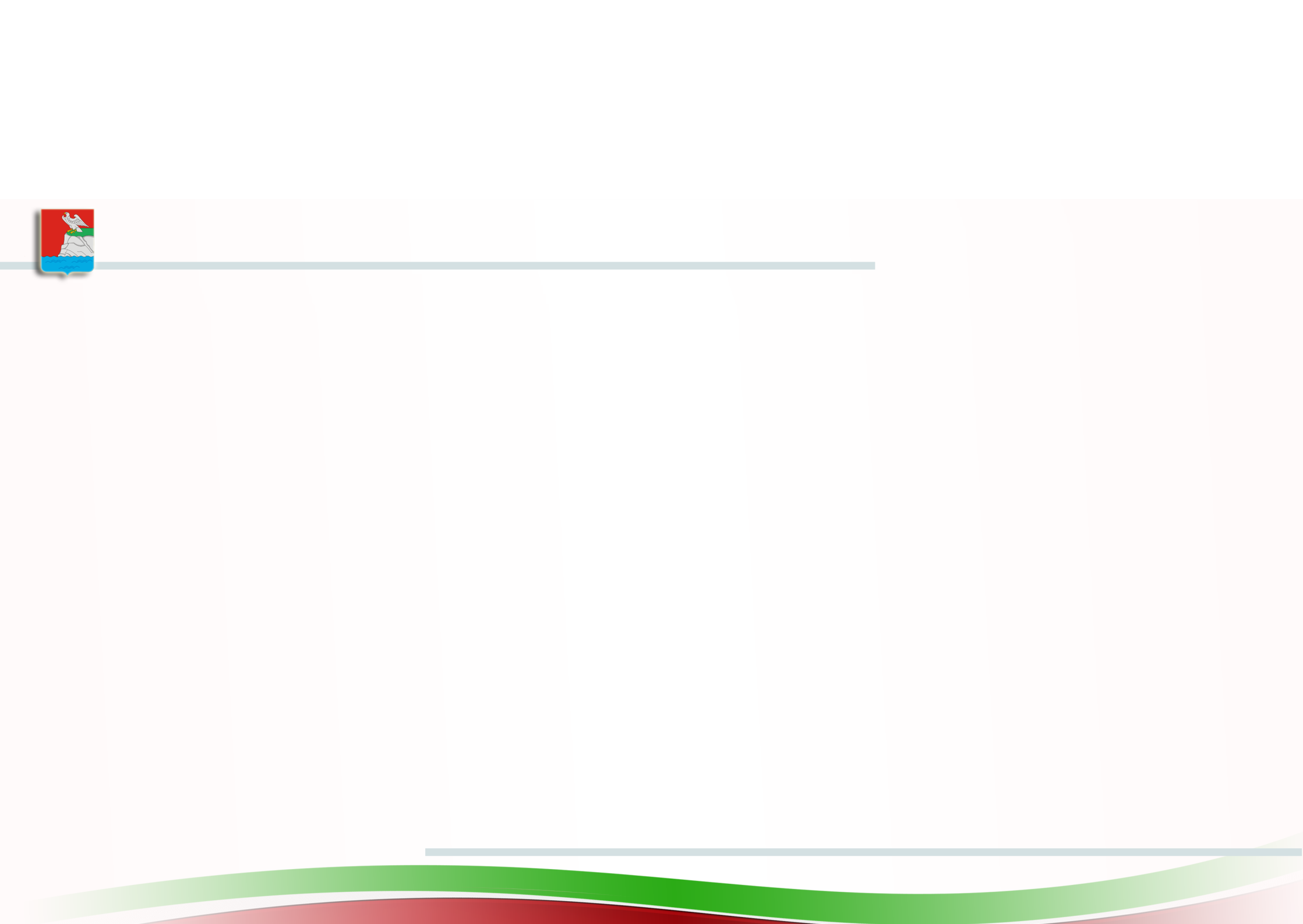 Бюджет Верхнеуслонского муниципального района
Расходы местного бюджета
Доходы местного бюджета
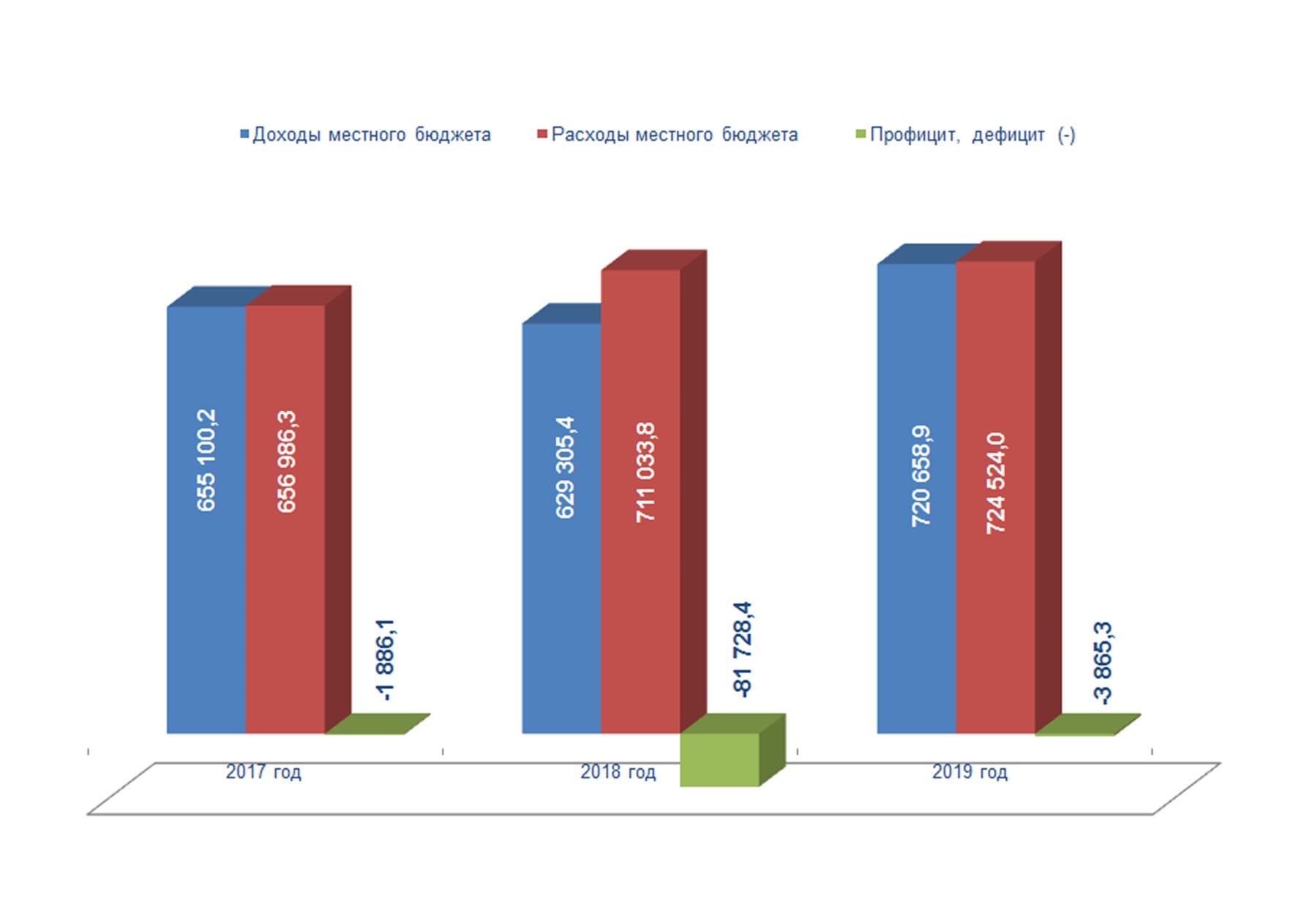 Расходы местного бюджета
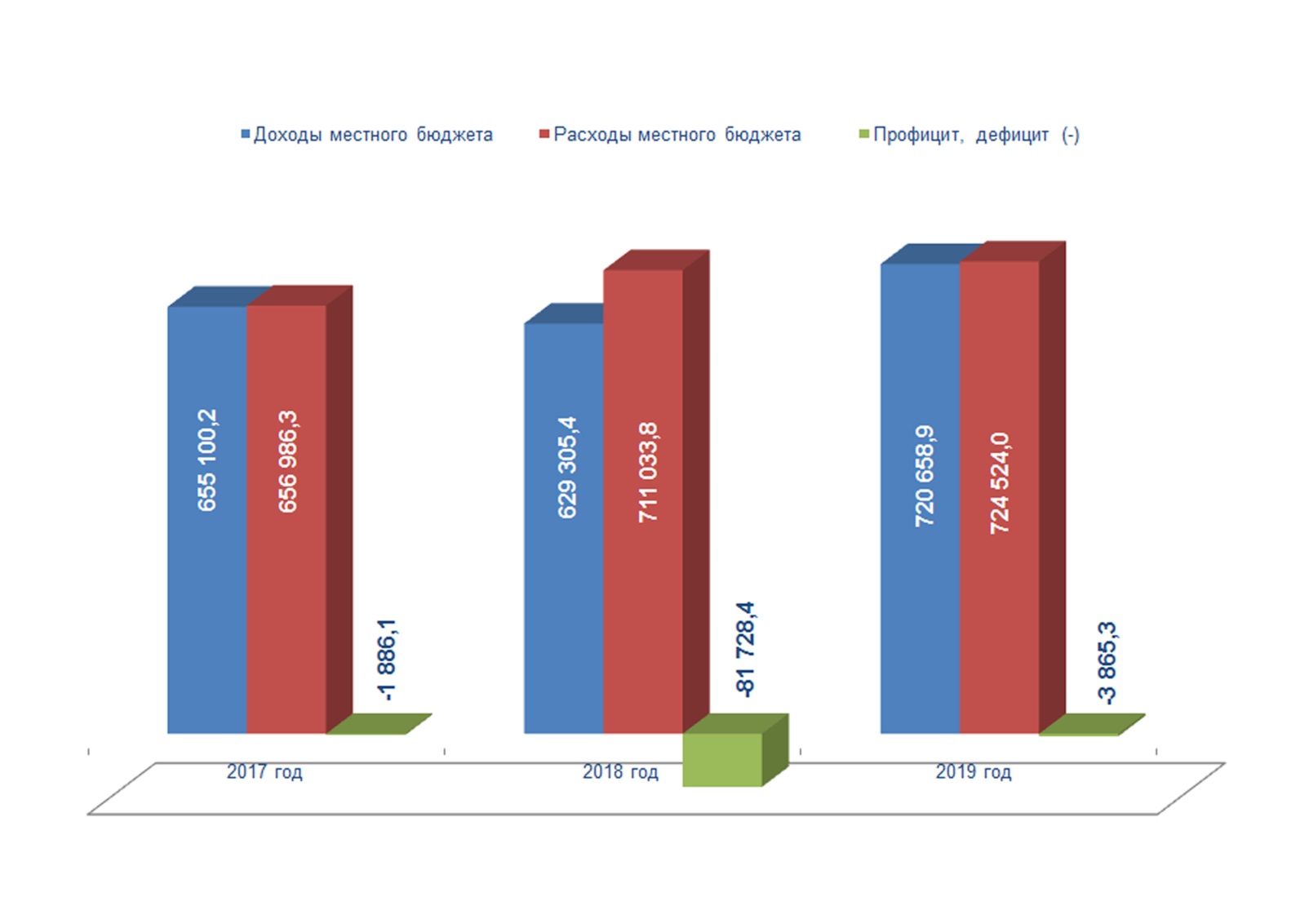 Профицит, дефицит (-)
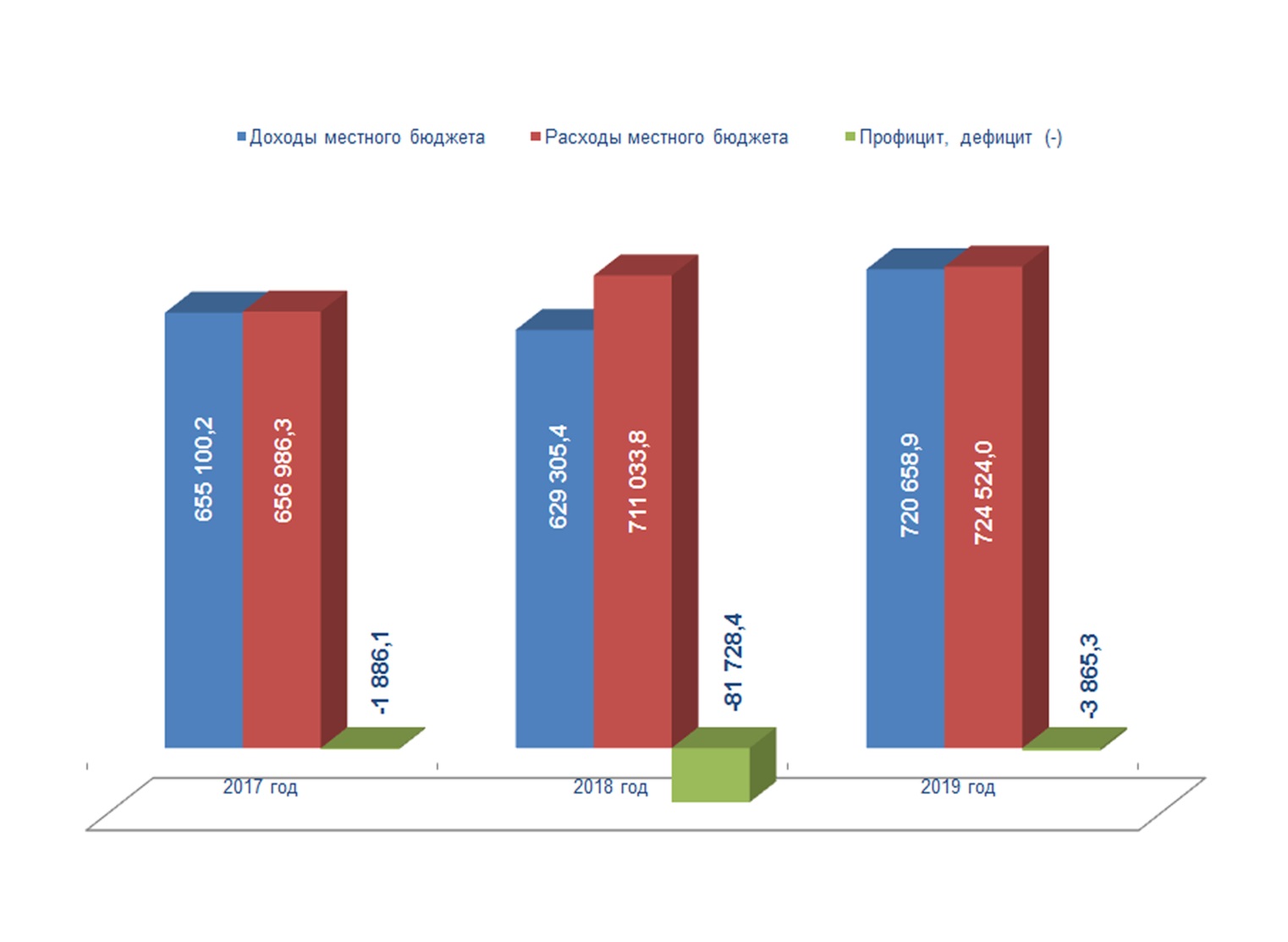 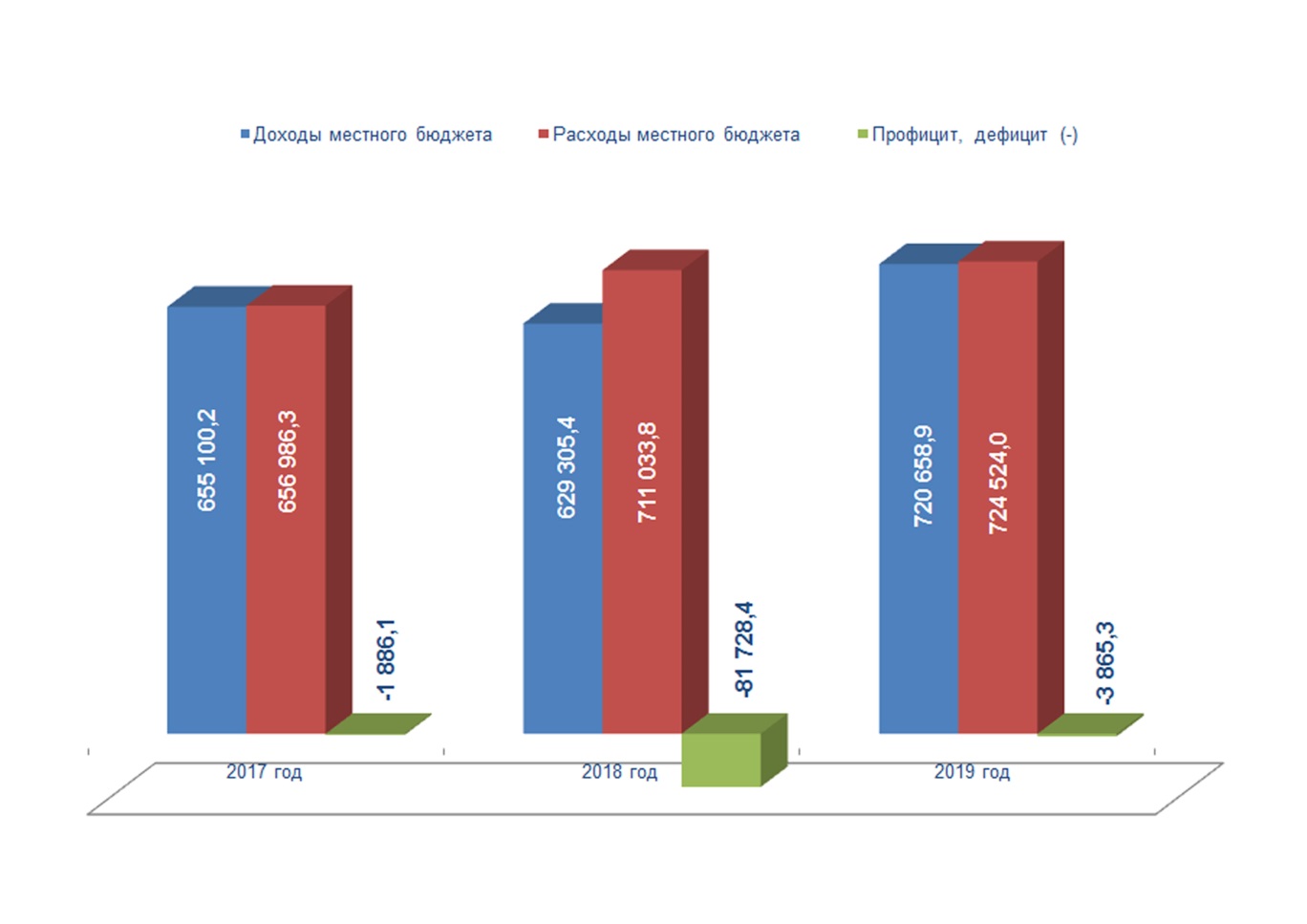 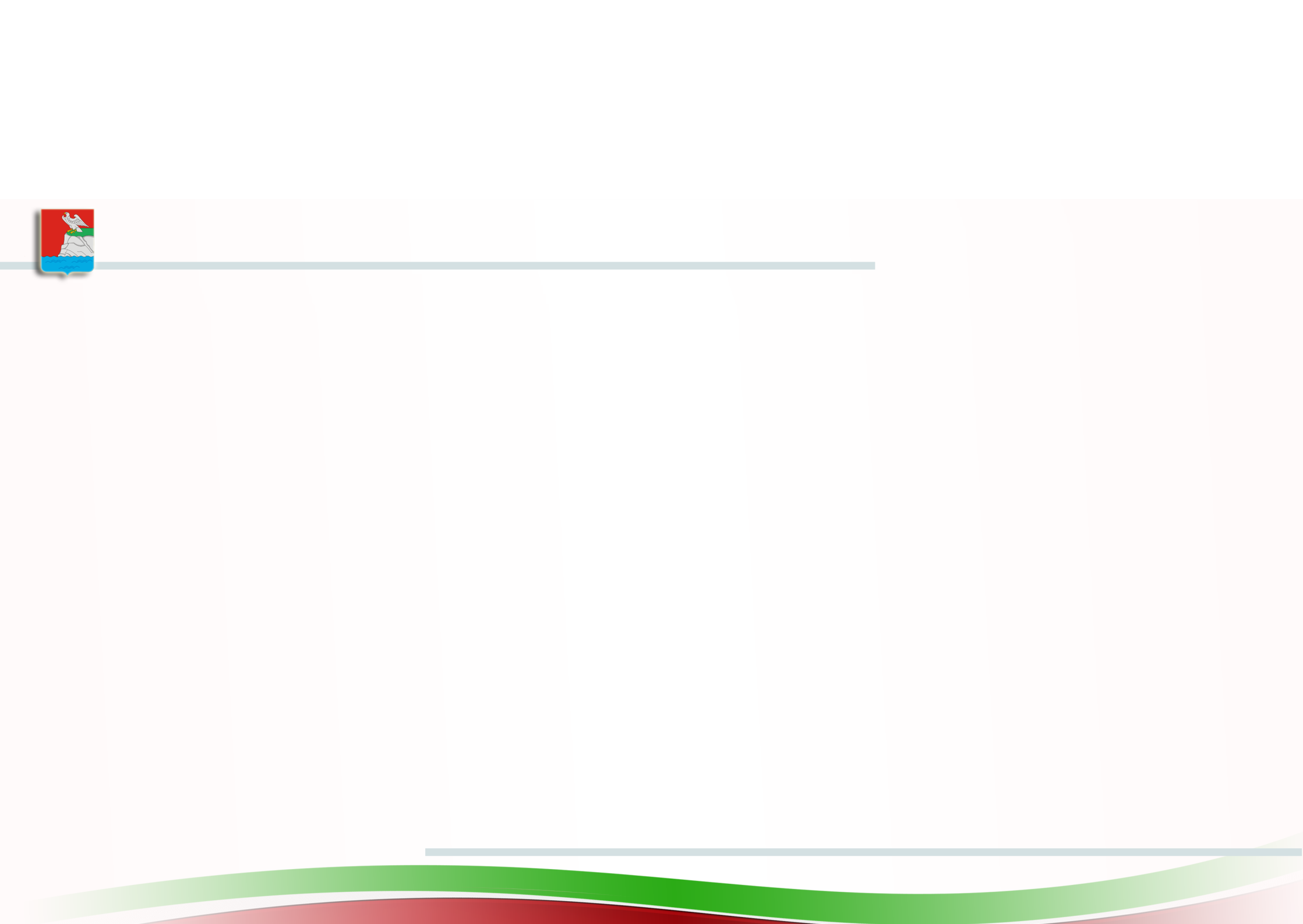 Образование
17
Число детских дошкольных образовательных учреждений
1095
Количество детей дошкольного возраста
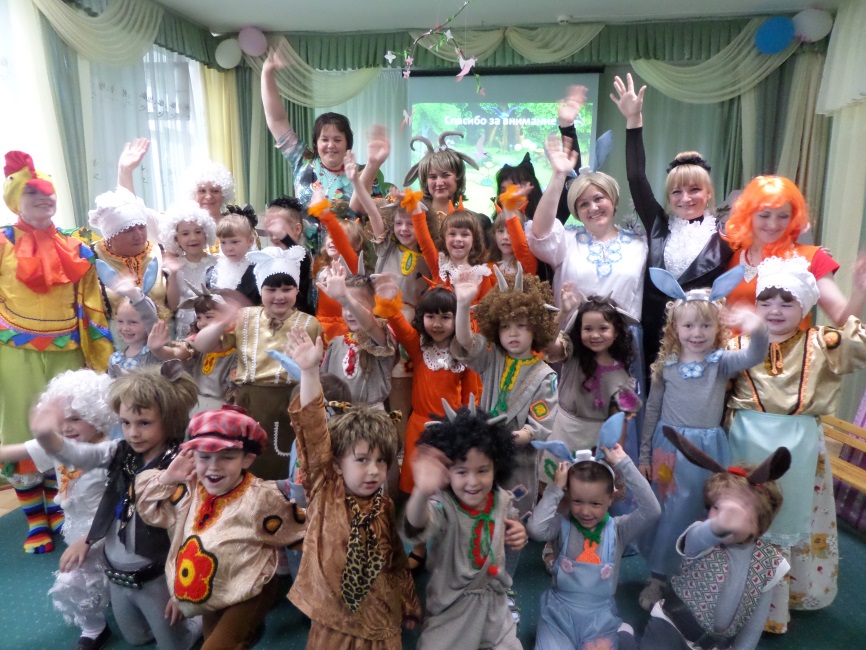 203
Очередность
107
г.Иннополис
29
с.Набережные Моркваши
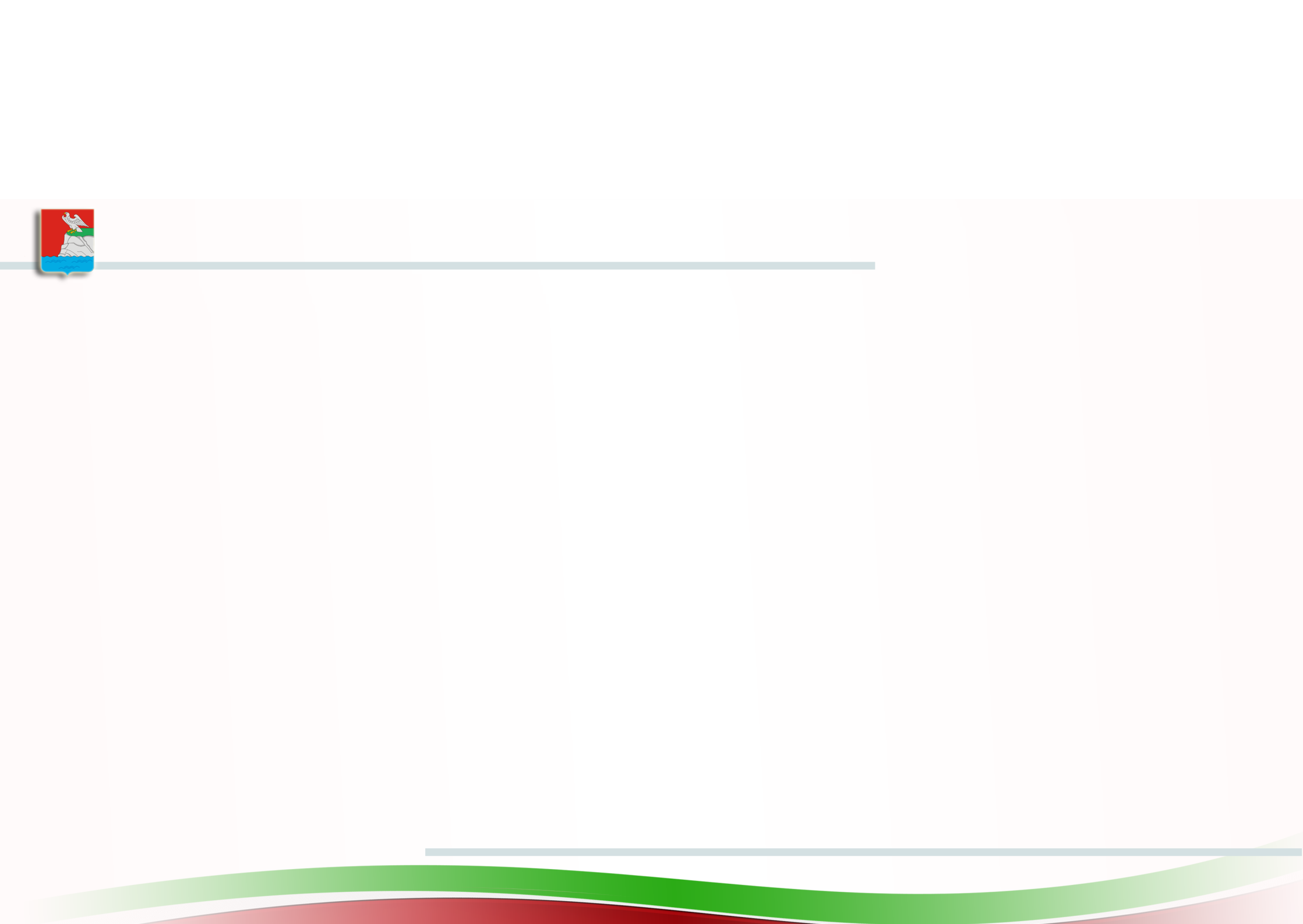 Школьные автобусы
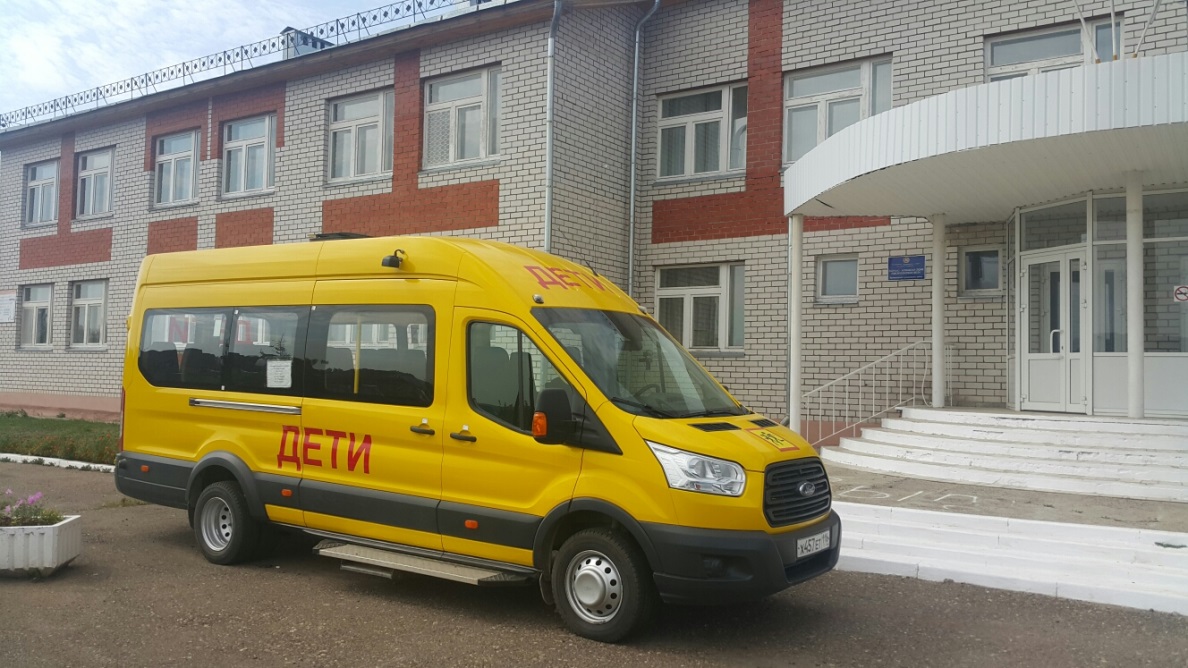 ≈10 
млн.руб
4 *
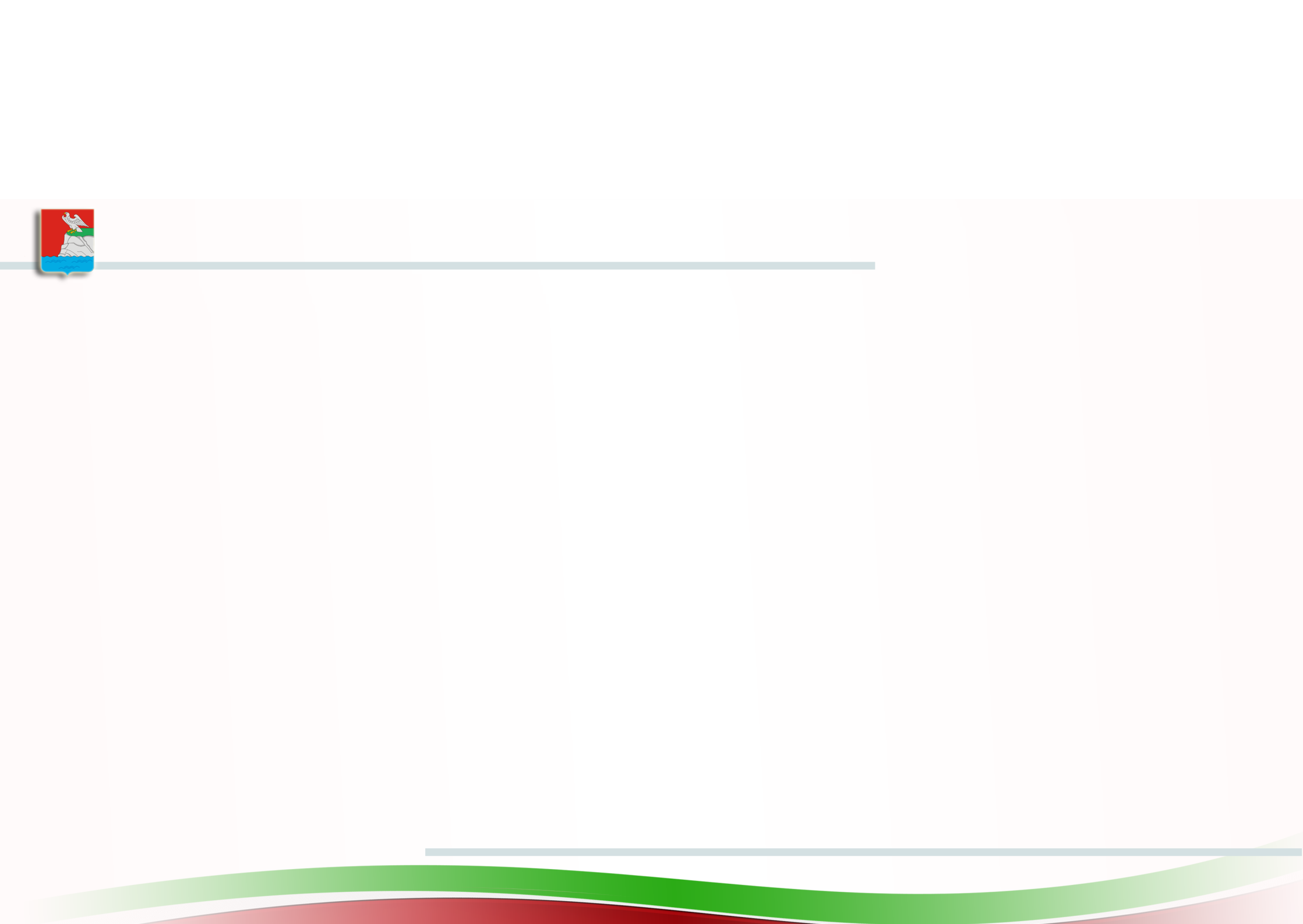 Капитальный ремонт школ и детских садов
Шеланговская СОШ
13,0 млн.руб.:
Т.Бурнашевская СОШ
22,2 млн.руб.
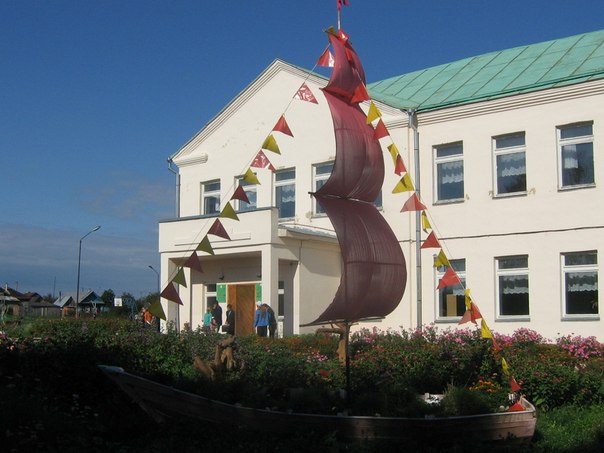 52,1 млн.руб
Печищинский д/с
10,7 млн.руб.:
Майданский д/с
6,2 млн.руб.:
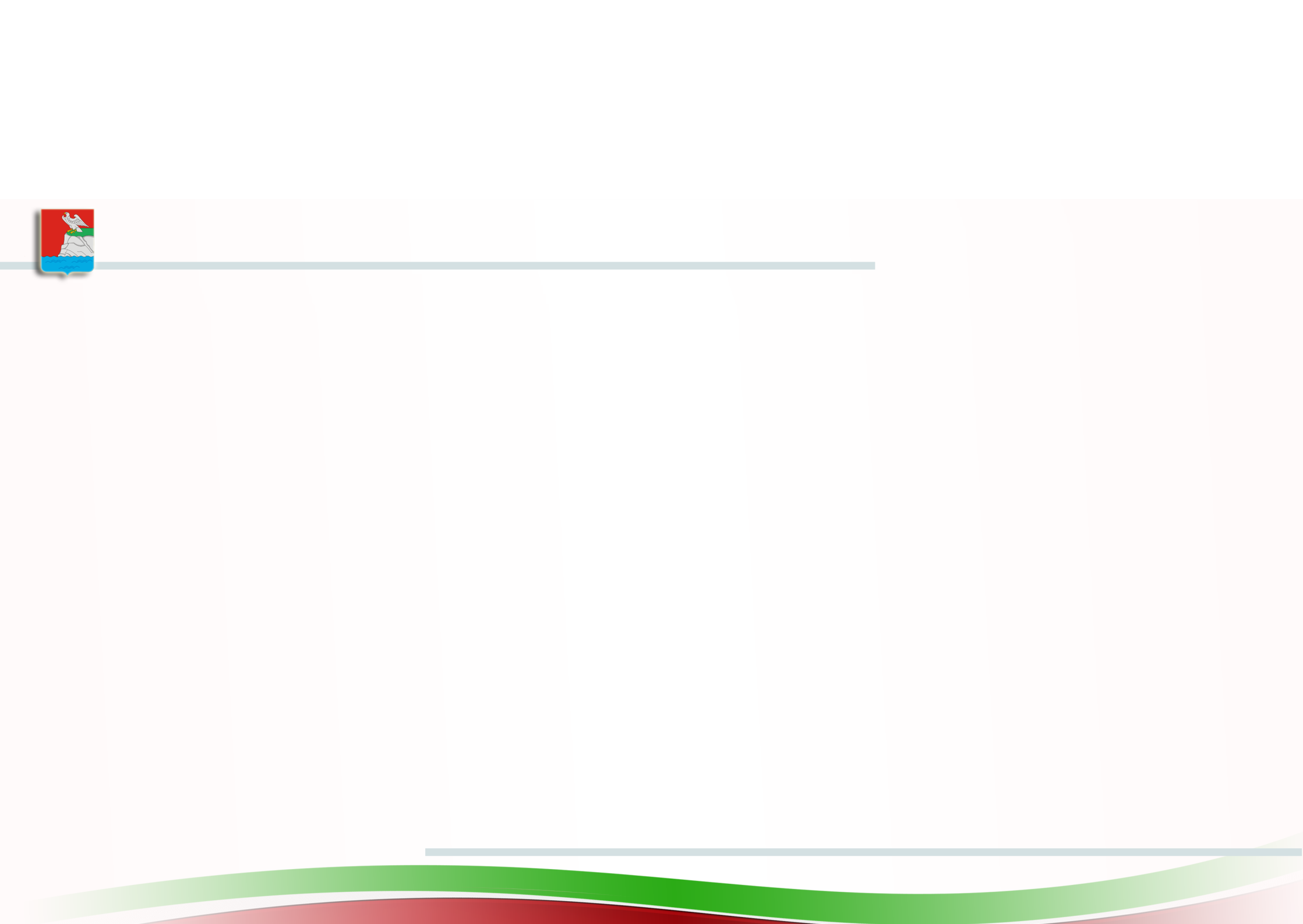 Замена оборудования и оснащение кабинетов
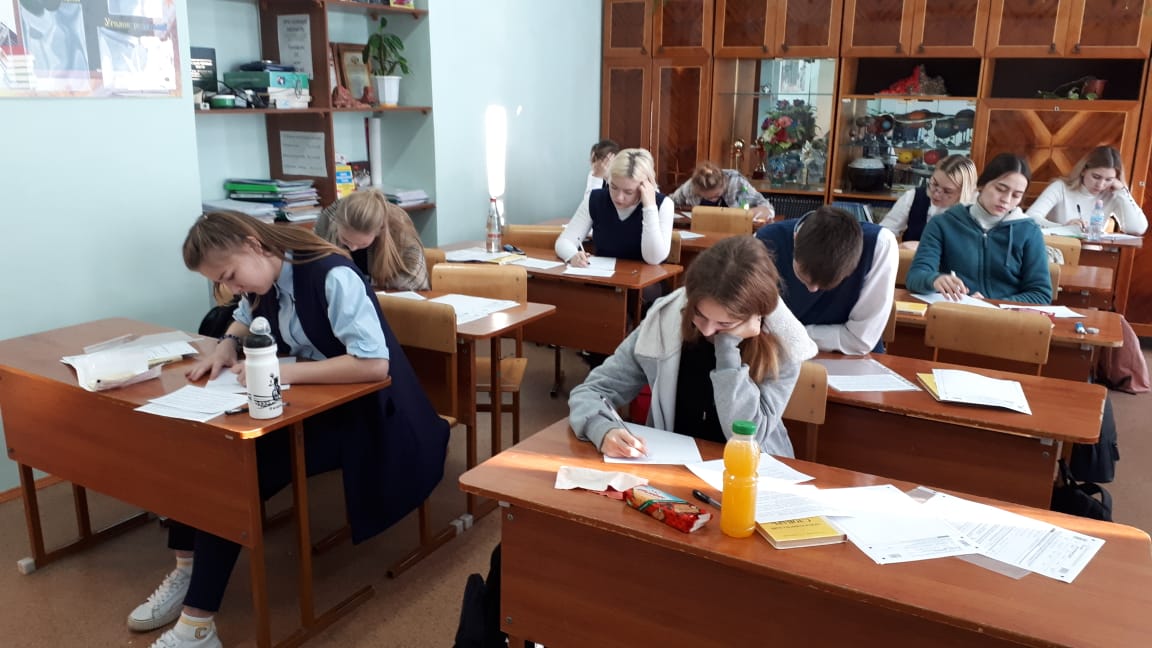 Необходимо более 100 млн.руб.
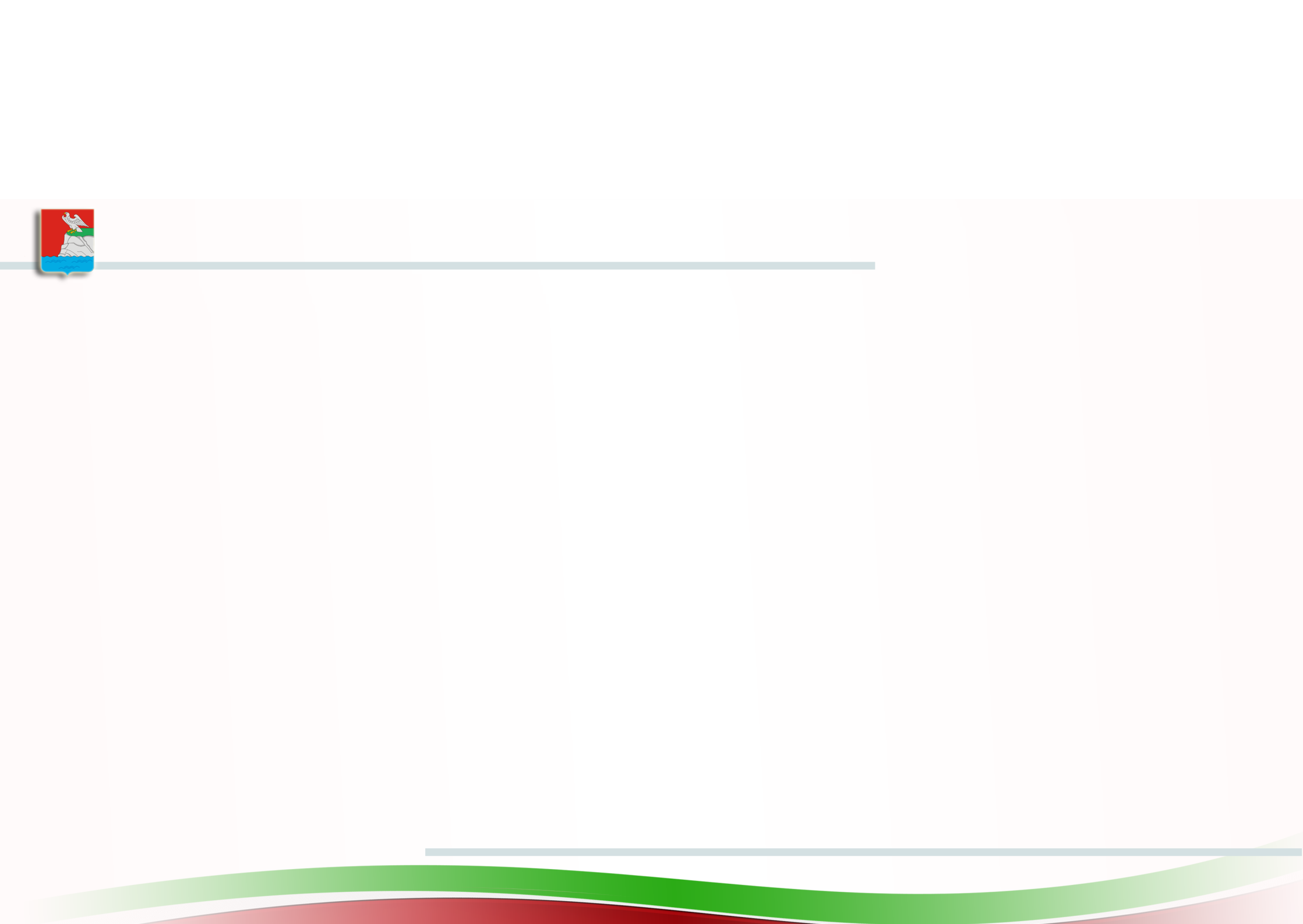 Водоснабжение
Затраты на по приведению скважин и водонапорных башен 
к соответствию нормам СанПина за 2012-2019 гг.
176,1 млн.руб
Бюджет МО
84,3 млн.руб.:
Бюджет РТ
91,8 млн.руб.
-устройство зон санитарной охраны,
-постановка на учет скважин и башен
-строительство и ремонт
инженерных сетей
Дополнительно необходимо
Бюджет МО
≈ 27 млн.руб.
Бюджет РТ
≈ 80 млн.руб.*
Строительство I очереди 
водозабора, 
мощностью 5000м3
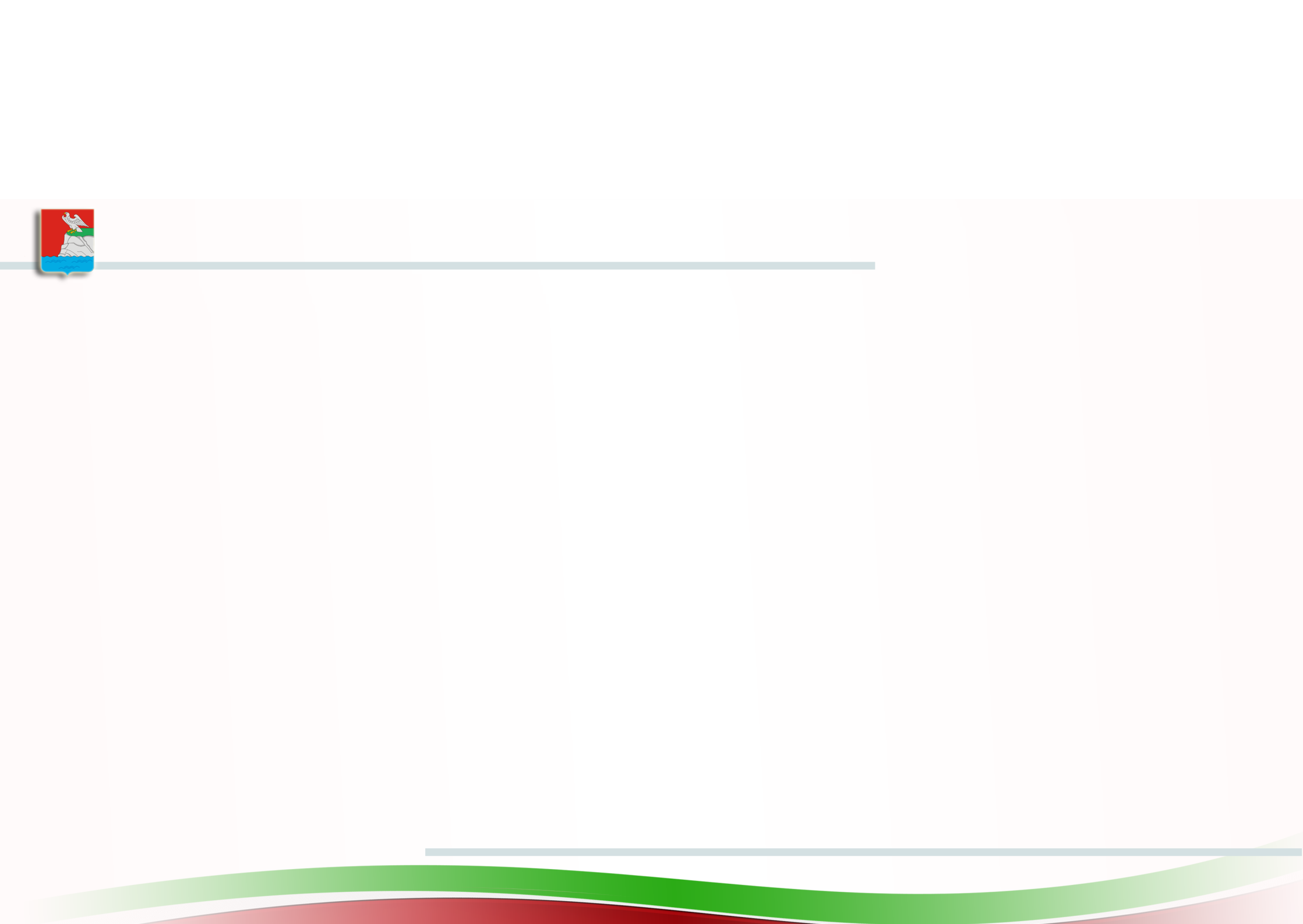 Обеспечение сетями инженерной и дорожной инфраструктуры ЗУ
Новые микрорайоны
Необходимо
266 млн.руб.:
Бурнашевское СП,
Введенско-Слободское СП,
Верхнеуслонское СП,
Набережно-Морквашское СП,
Нижнеуслонское СП,
Октябрьское СП,
Печищинское СП,
Шеланговское СП.
Дороги
144 млн.руб.
Газоснабжение
178 млн.руб.
Водоснабжение
68 млн.руб.
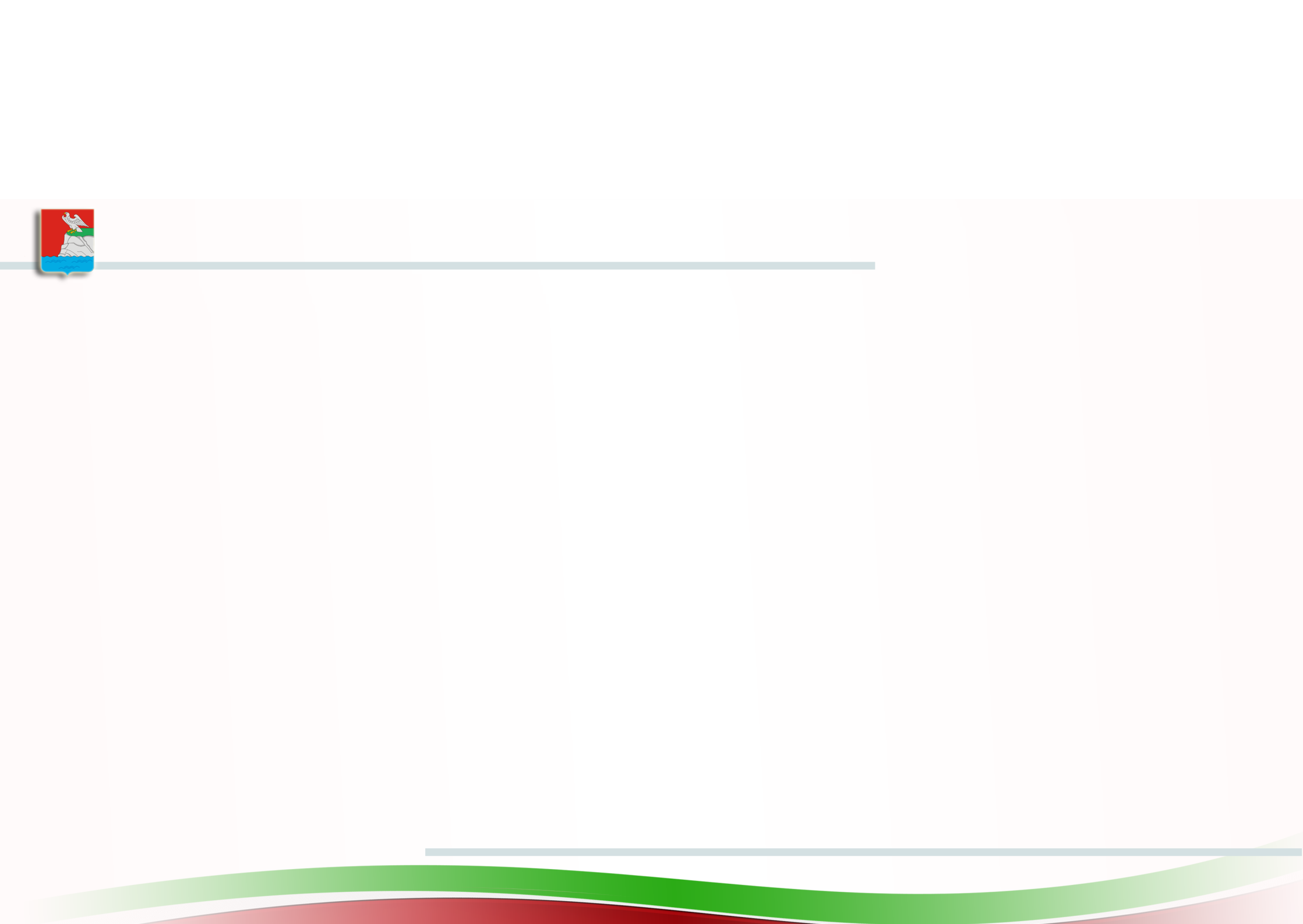 Вывоз твердых коммунальных отходов
29 населенных пунктов – мешковой сбор
168 контейнерных площадок(+9 в 2019 году)
618 контейнеров(+30 в 2019 году)
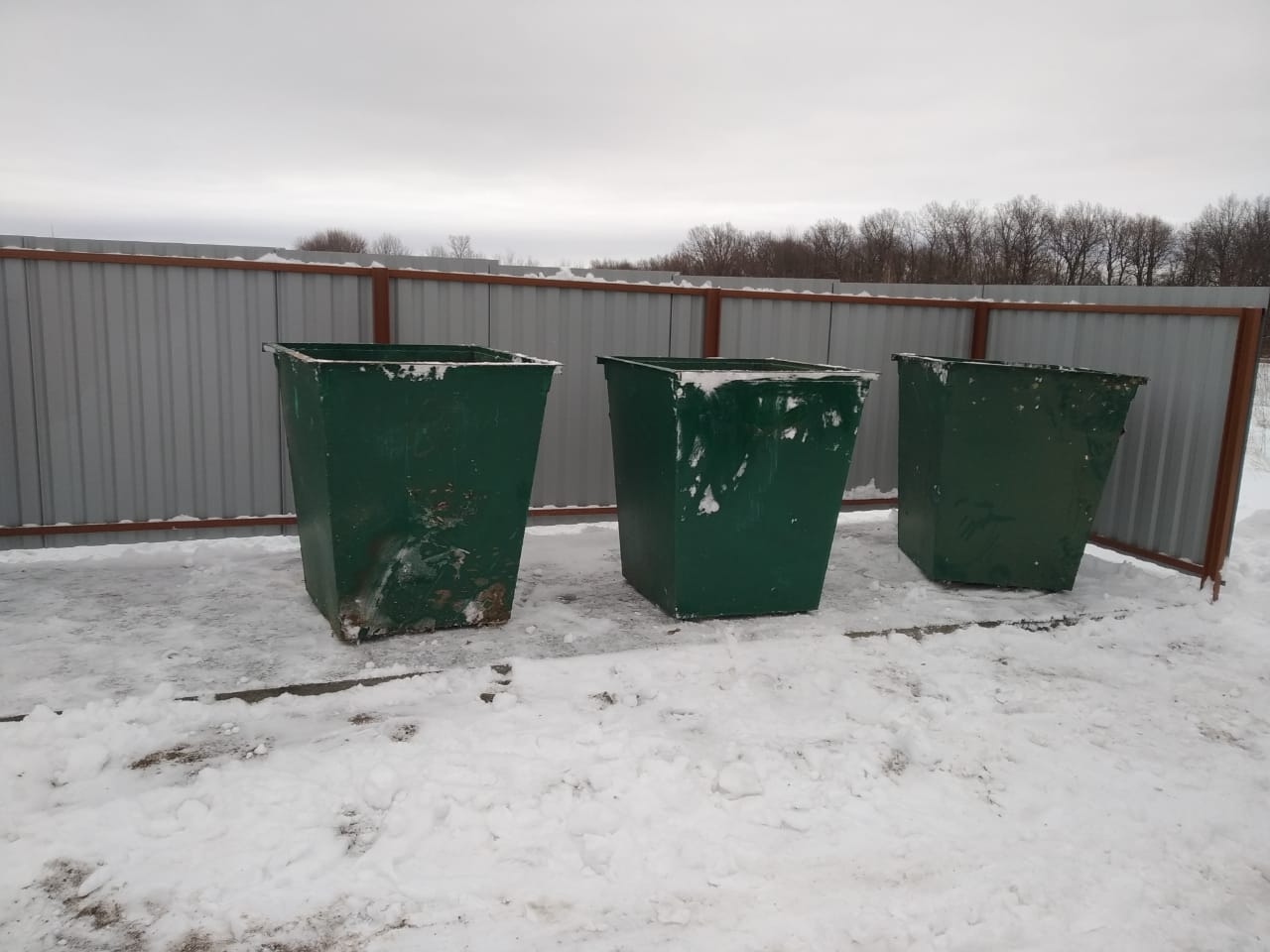 Затраты в 2019 году 707 тыс.руб.
95,8%
Охват
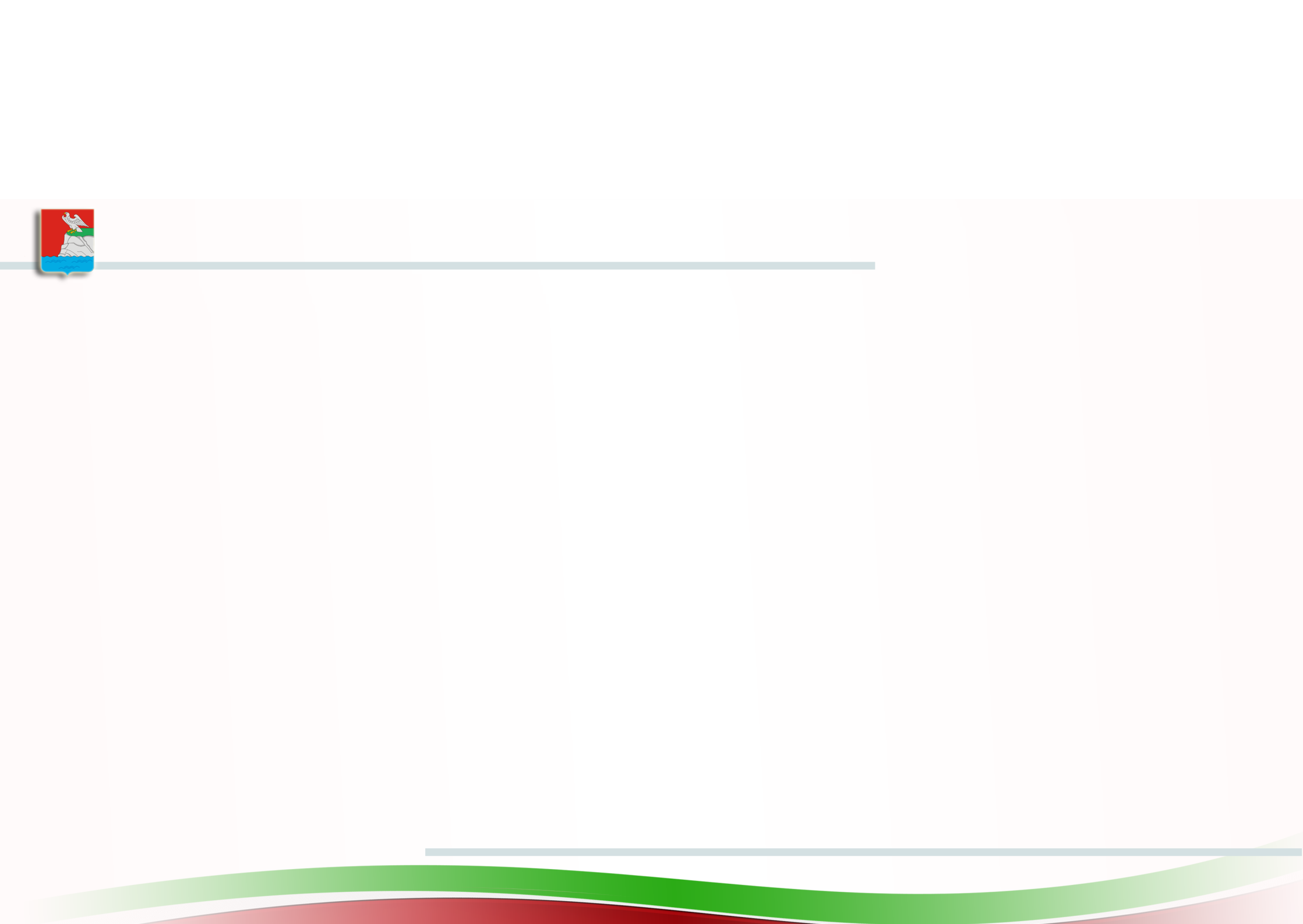 Строительство и ремонт подъездных дорог
Необходимо
115,6 млн.руб.:
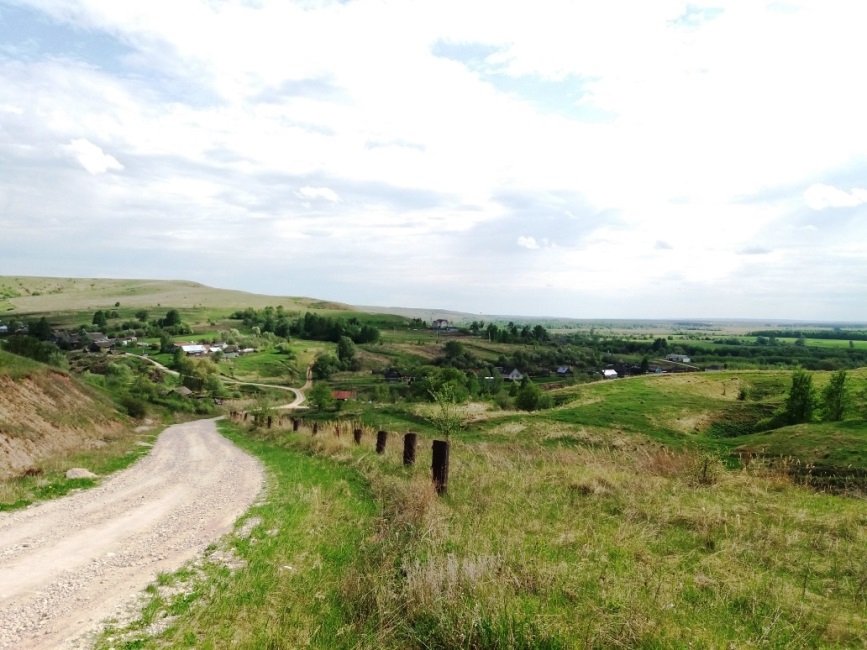 н.п.Патрикеево
18 млн.руб.
н.п.Теньковское
Лесничество
63,6 млн.руб.
н.п.Бакча-Сарай
34 млн.руб.
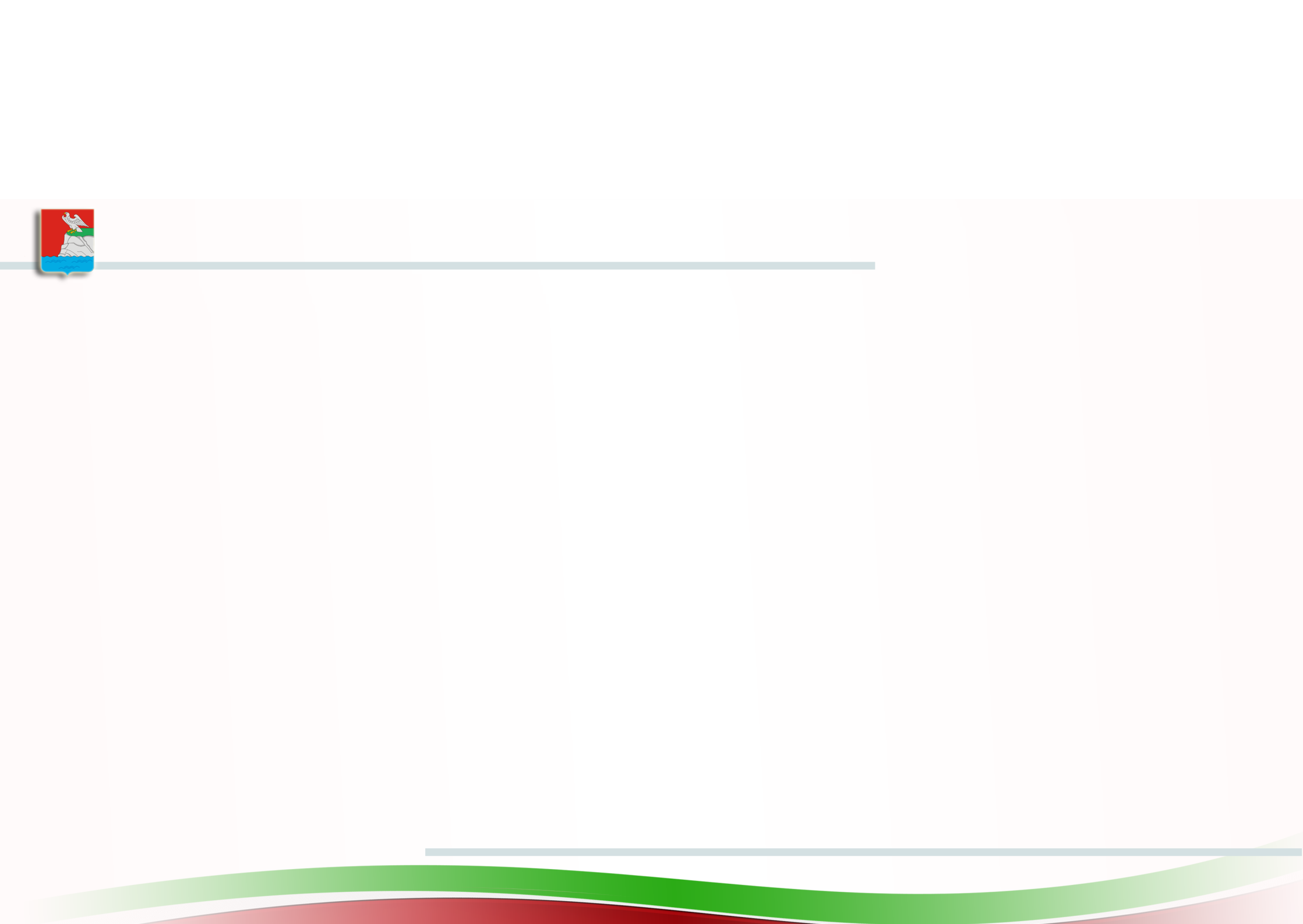 Мост н.п.Русское Макулово
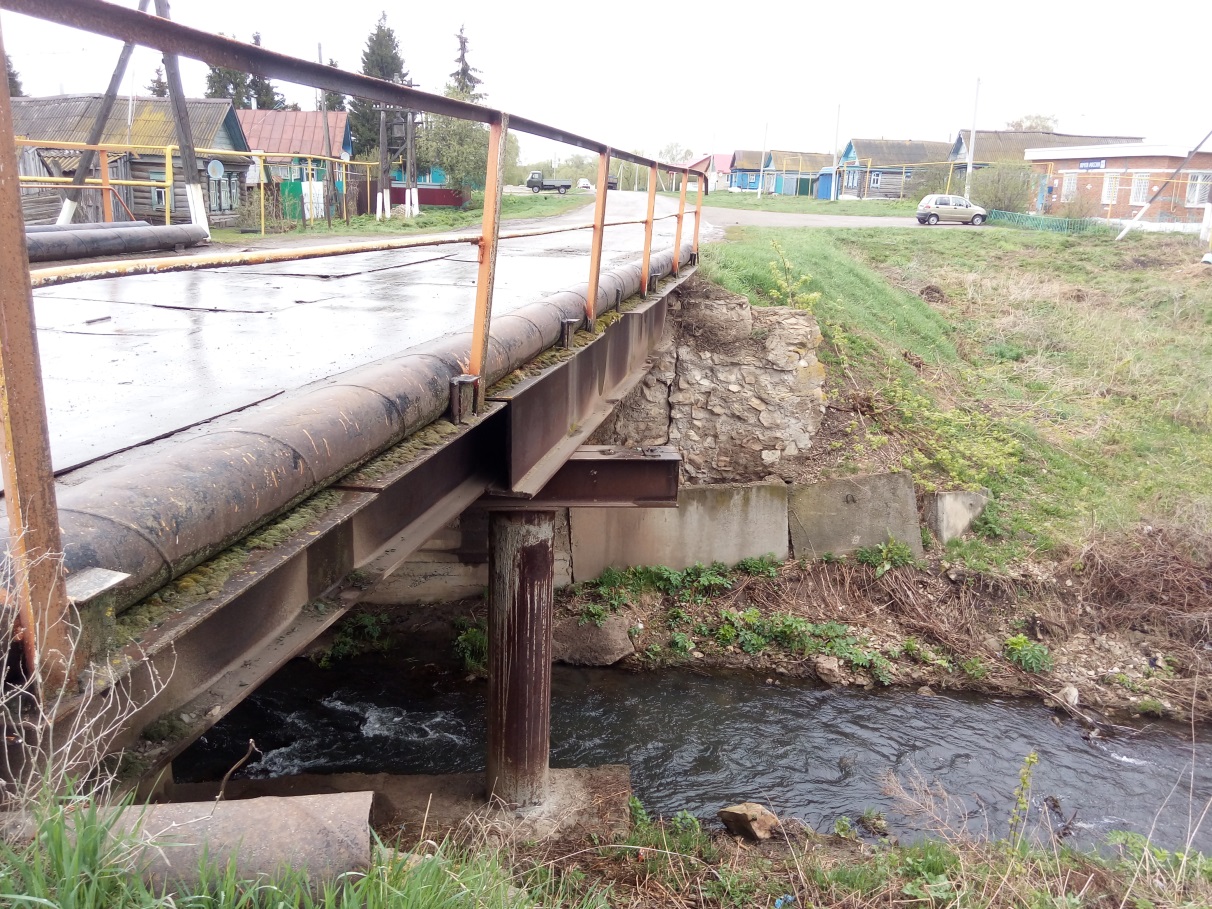 Необходимо 
более 32 млн.руб.
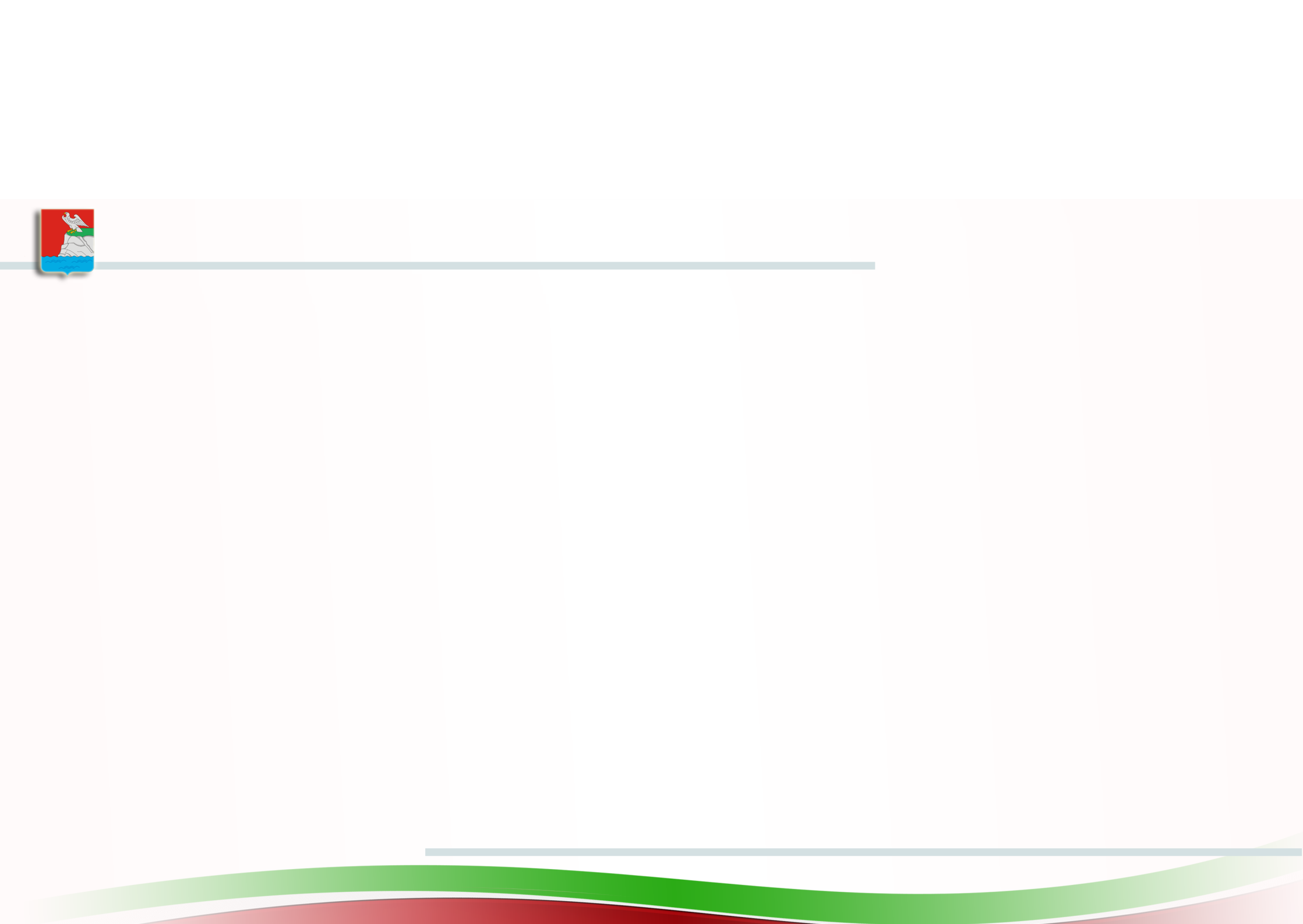 Содержание дорог и благоустройство
Утвержденный
бюджет
Дополнительные
средства
+
Дорожное хозяйство   5,3 млн.руб.
Благоустройство         10,1 млн.руб.
3,9 млн.руб.
8,9 млн.руб.
15,4 млн.руб.
12,8 млн.руб.
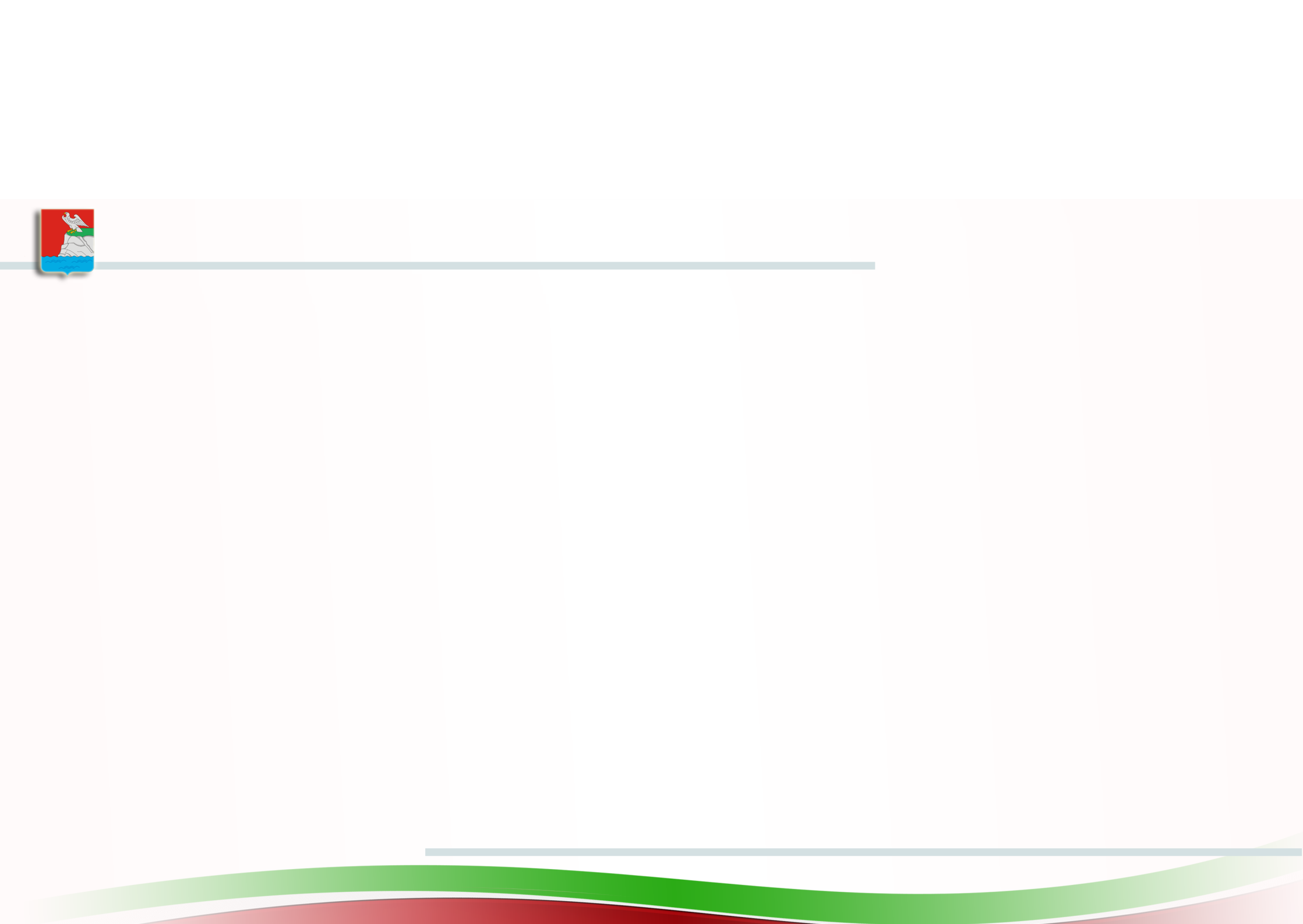 Энергосервисный контракт
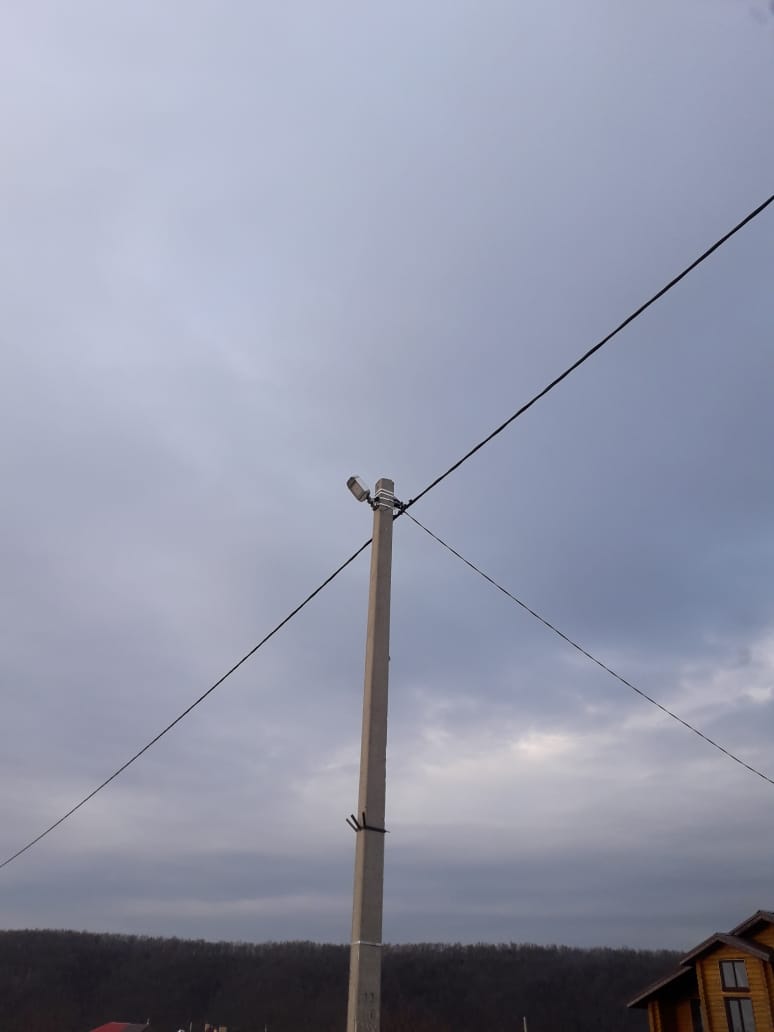 Было:
Стало:
171 000 кВт/ч
1 187,72 тыс.руб.
99 000 кВт/ч
652,18 тыс.руб.
Экономия за 2019 год
72 000 кВт/ч
535,54 тыс.руб.
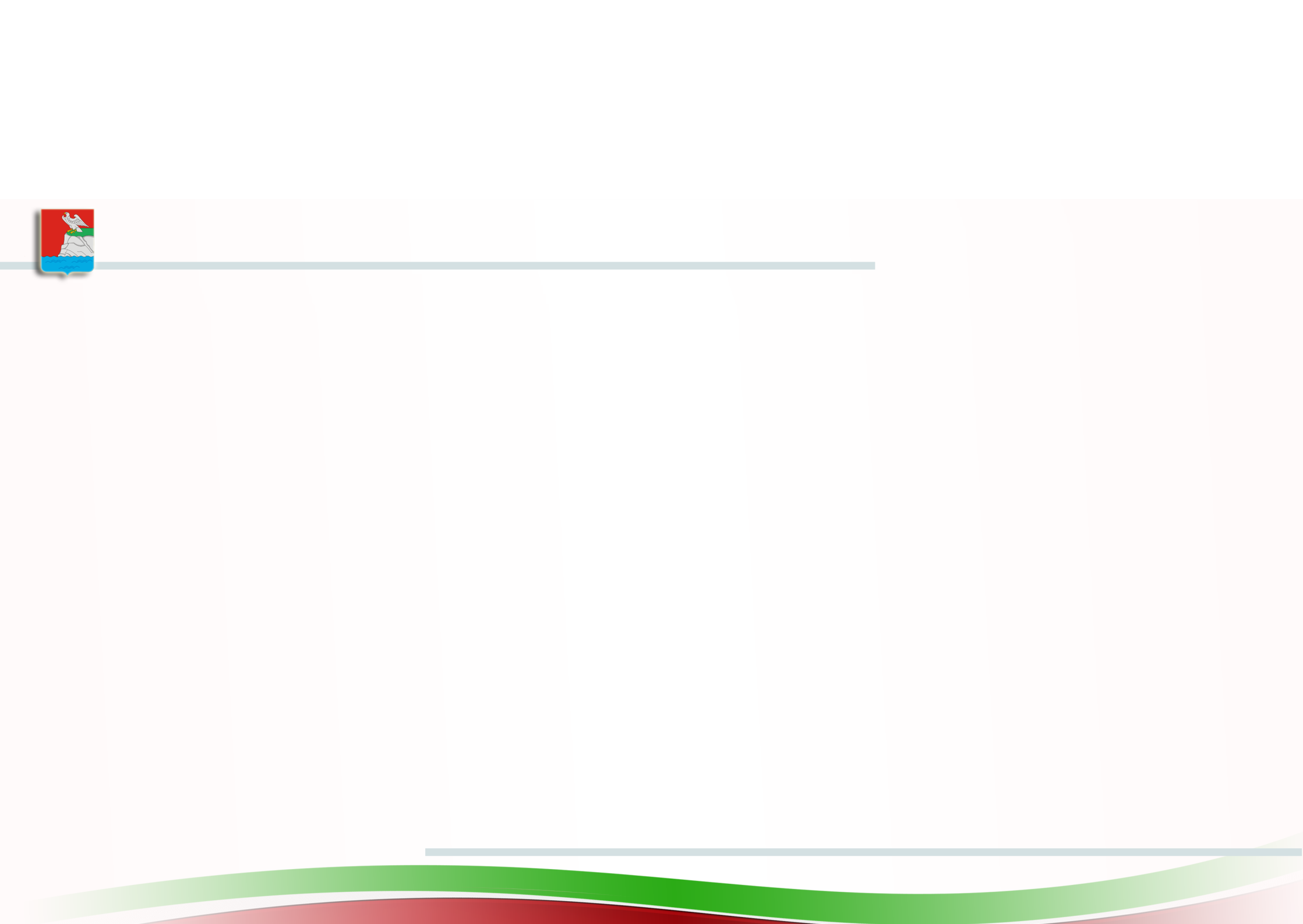 Программа «Наш двор»
План на 2020 год
9,5 млн.руб.
7,5 млн.руб.
9,8 млн.руб.
4,5 млн.руб.
2,2 млн.руб.
2,6 млн.руб.
с. Верхний Услон	ул. Западный микрорайон  д.2 - 6
с. Верхний Услон	ул. Западный микрорайон  д.7-13
с. Верхний Услон	ул. Печищинский тракт д. 4, 5, 6
с. Верхний Услон	ул. Заовражная д. 1,3
с. Верхний Услон	ул. Заовражная д. 4
с. Шеланга	             ул. Строителей, д. 14, 16, 18, 20
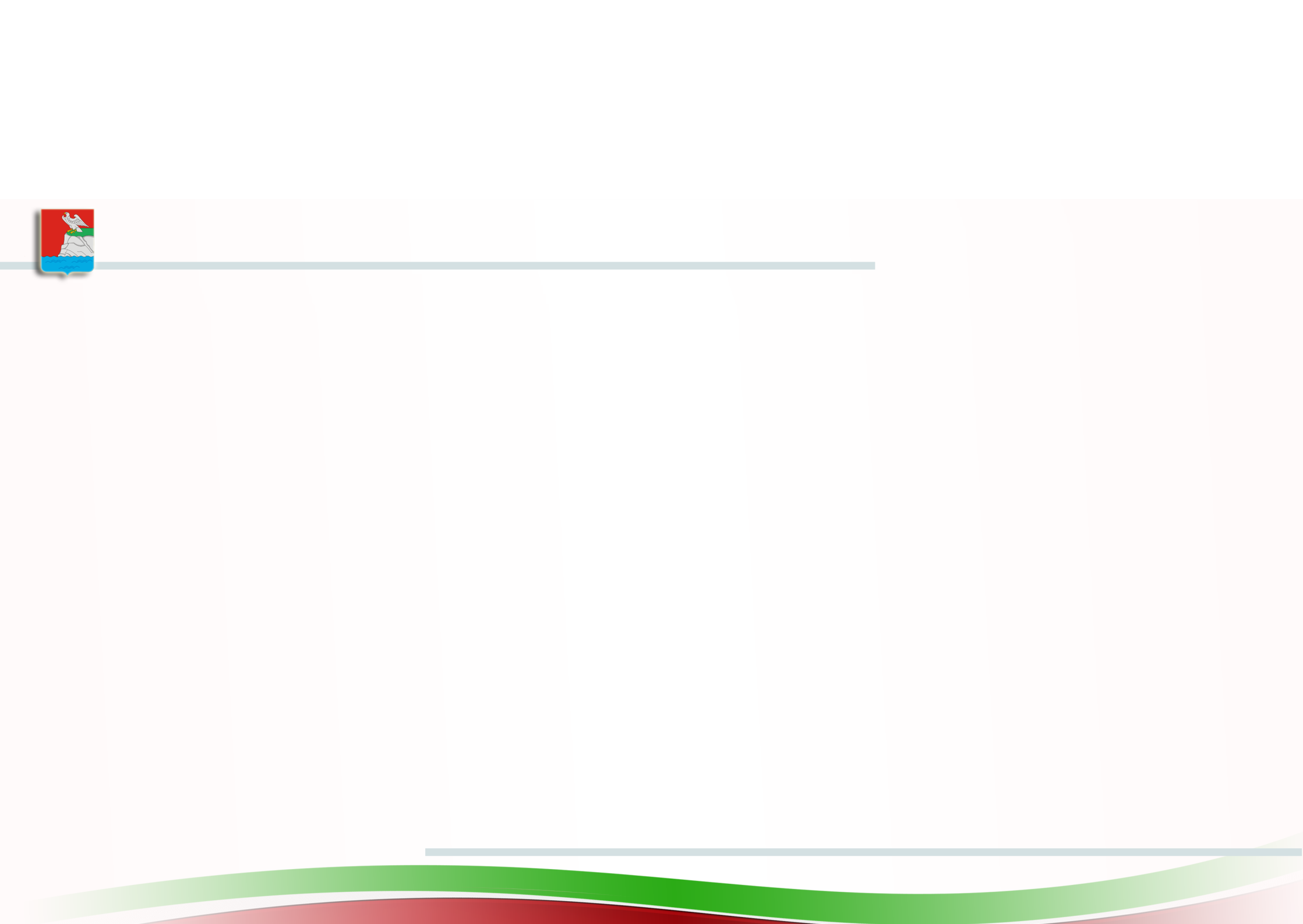 Поголовье КРС
561 голова
514 голов
1240 голов
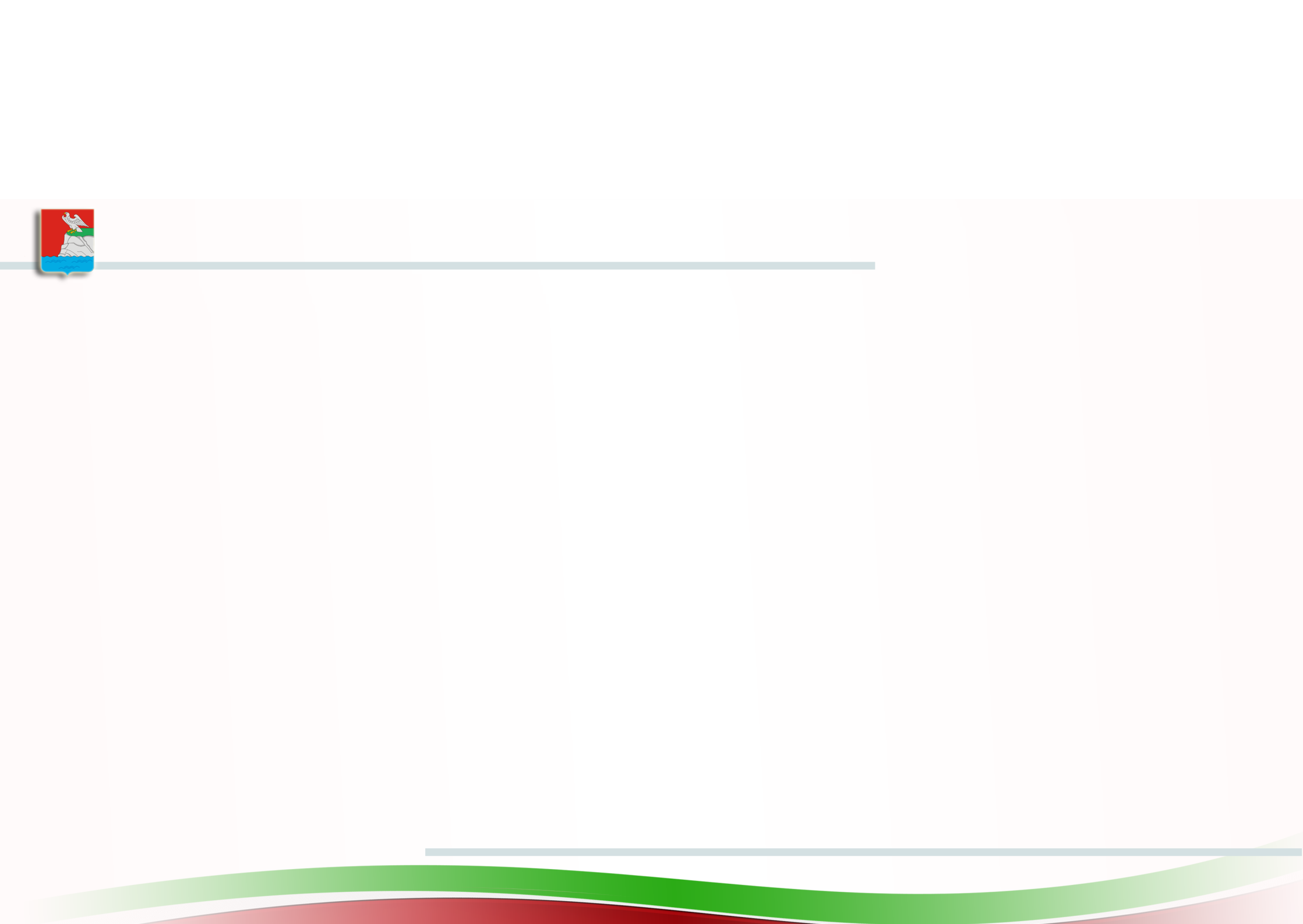 Производство молока(тн.)
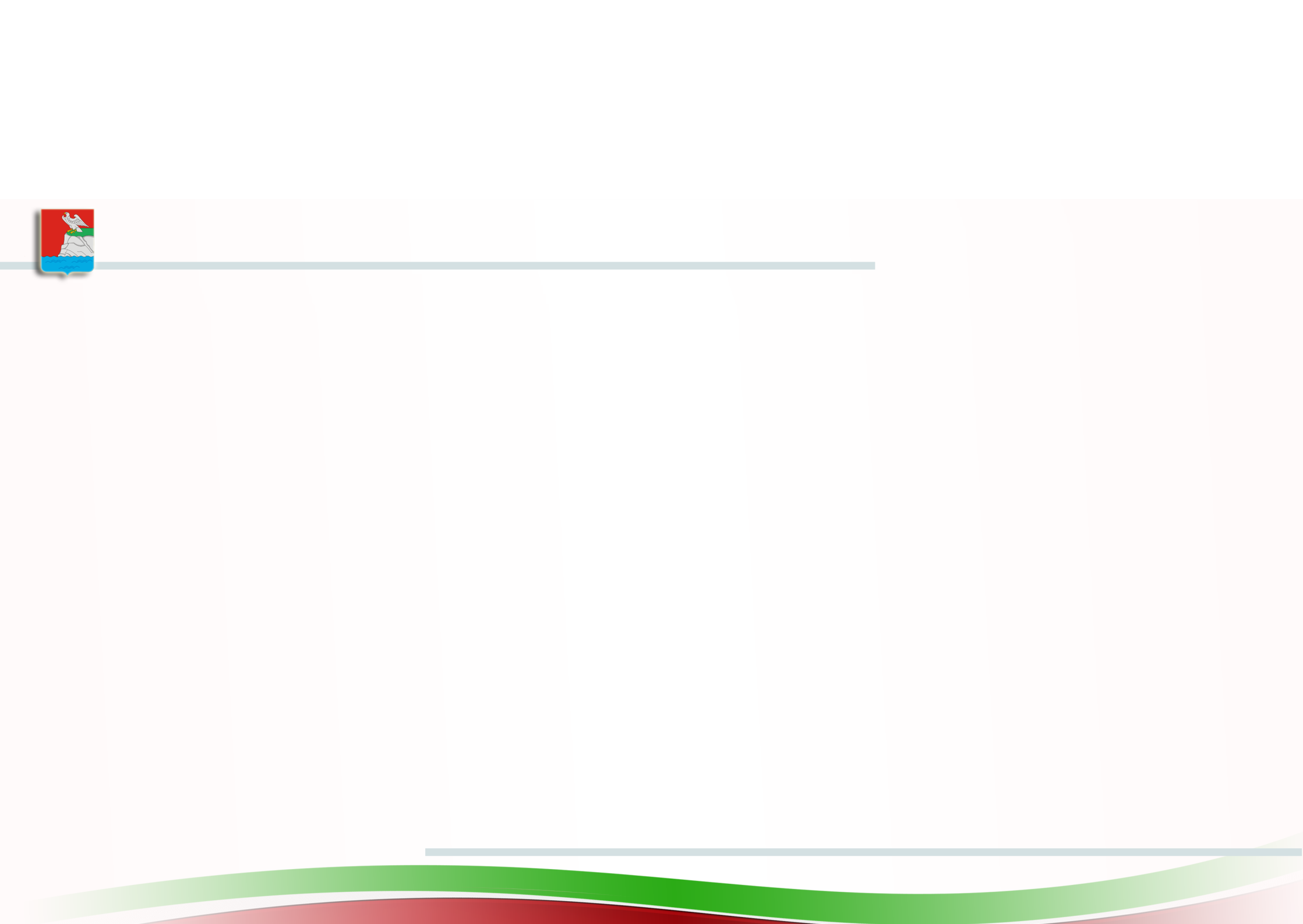 Производство молока по сельхозпредприятиям(тн.)
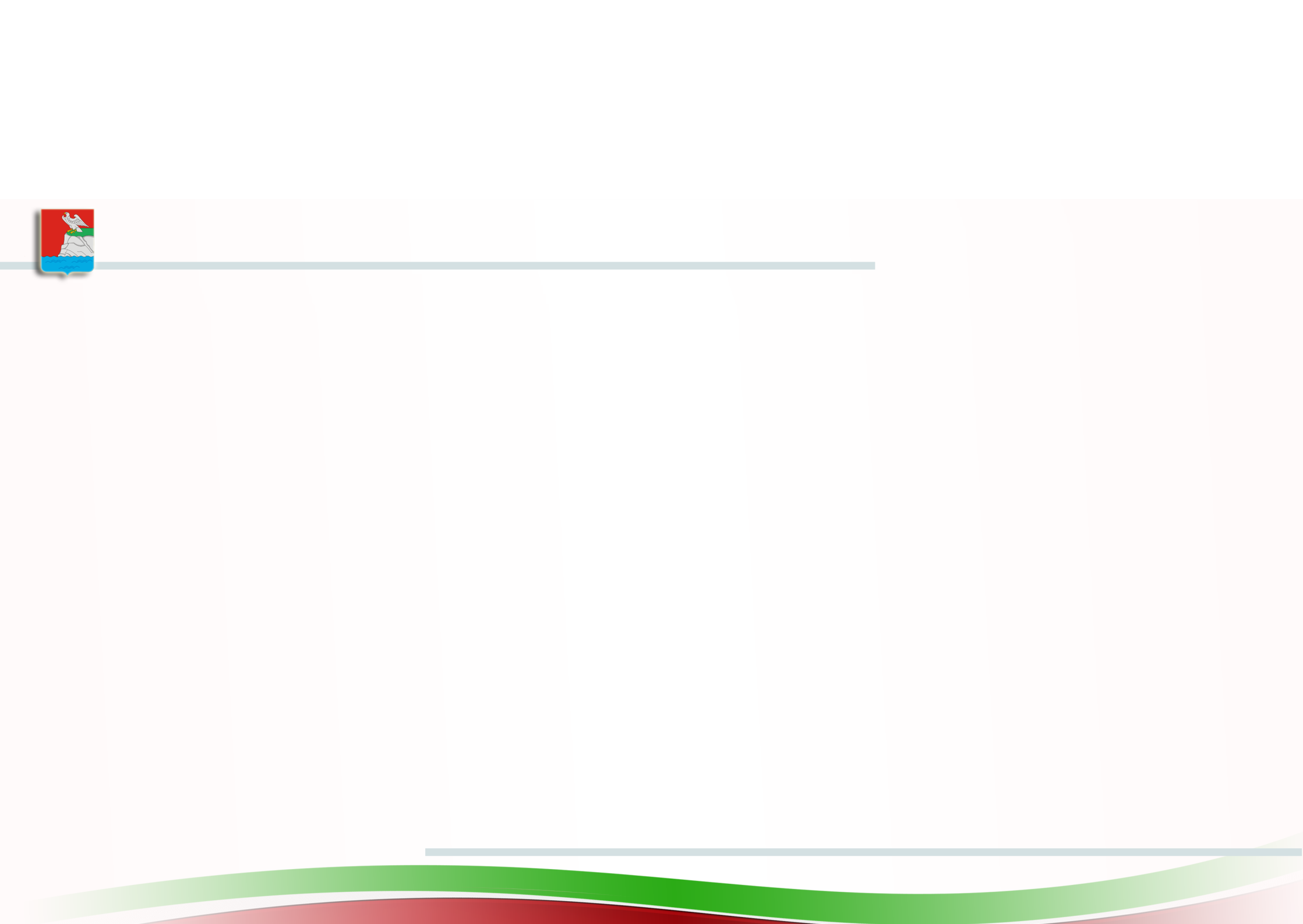 Производство мяса(тн.)
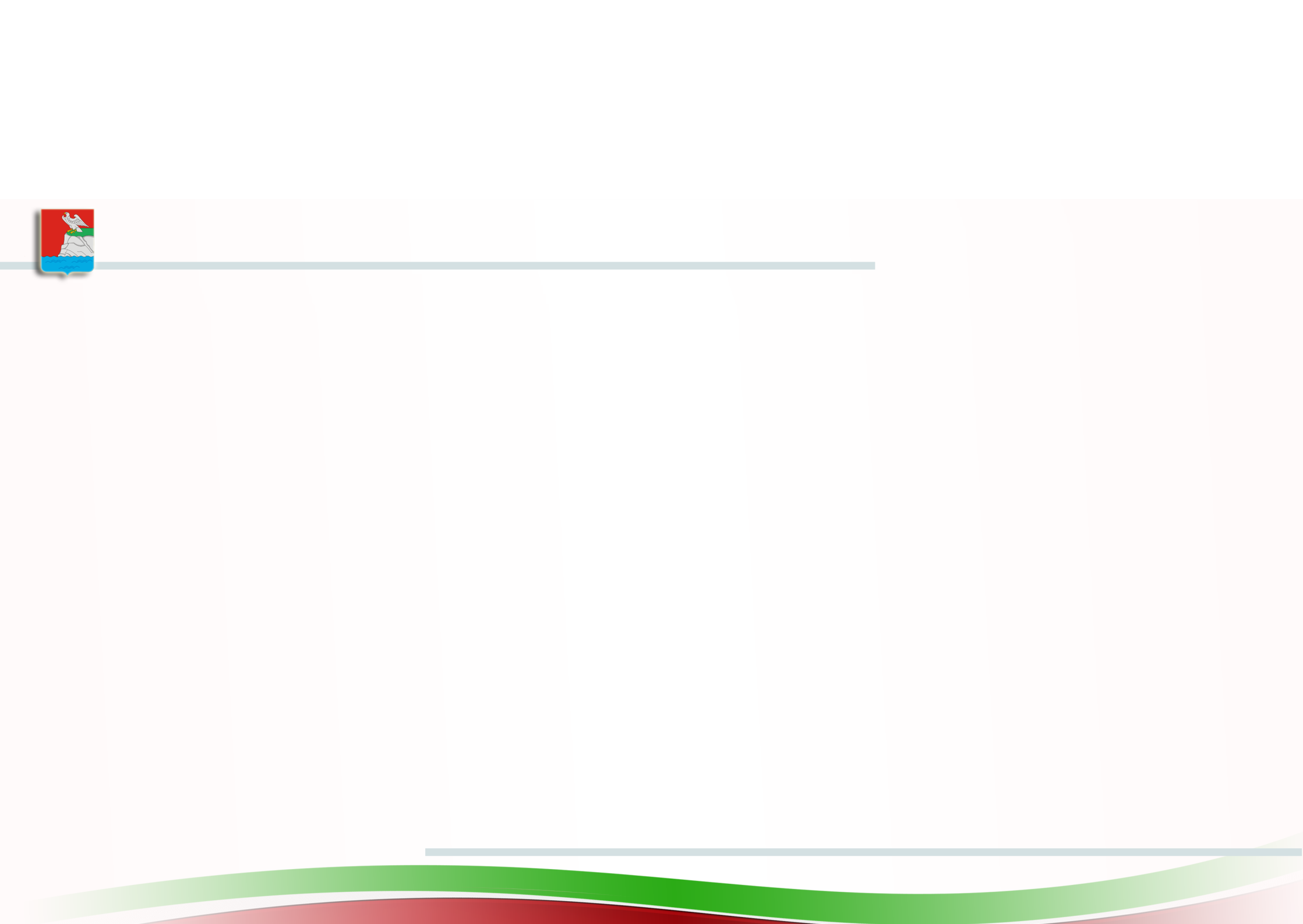 Производство мяса по сельхозпредприятиям(тн.)
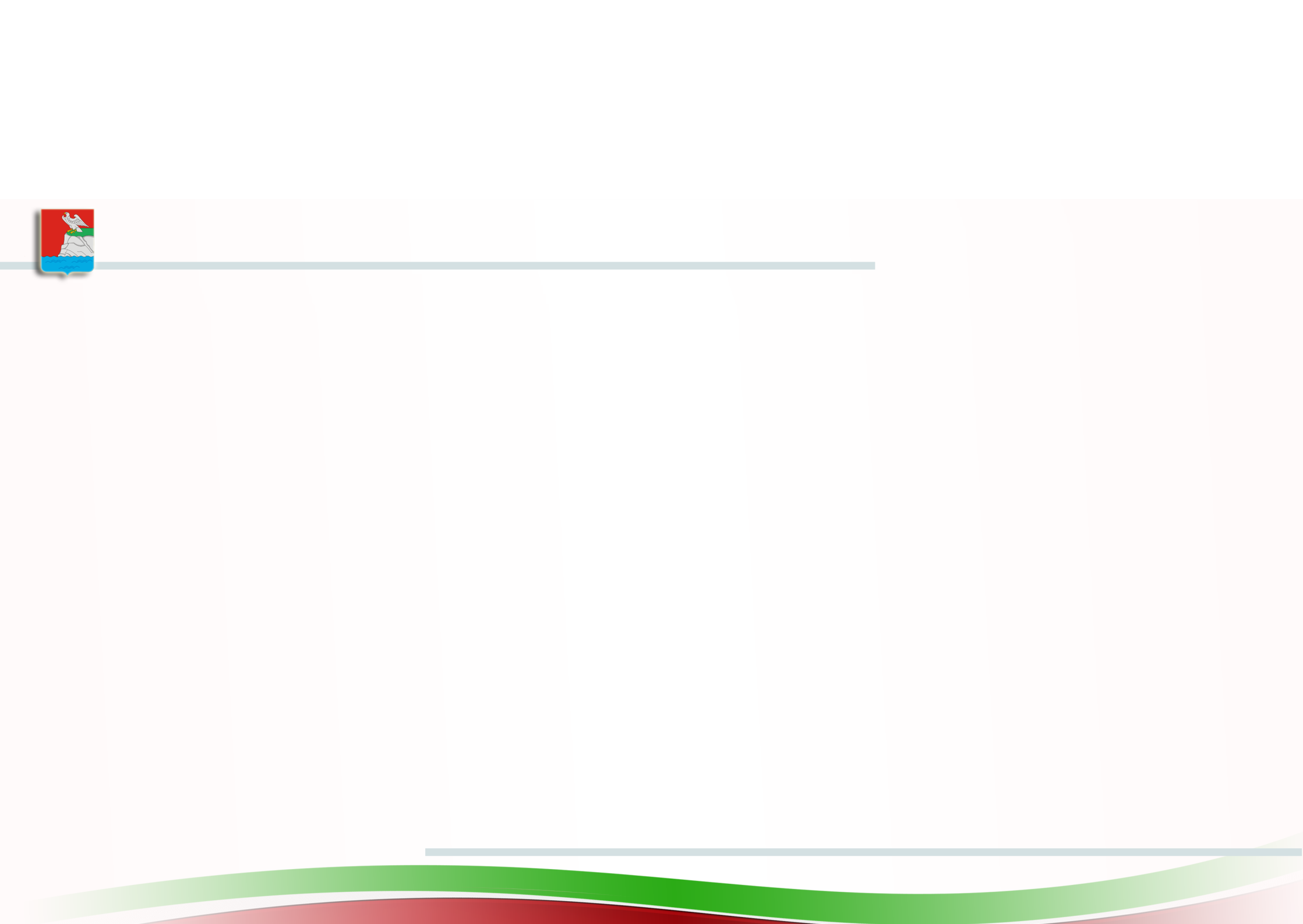 Учебный центр на базе МБОУ «Матюшинская ООШ»
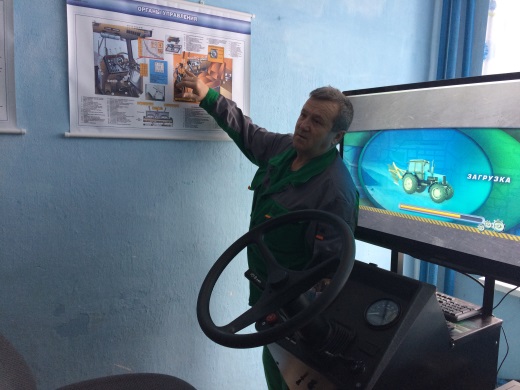 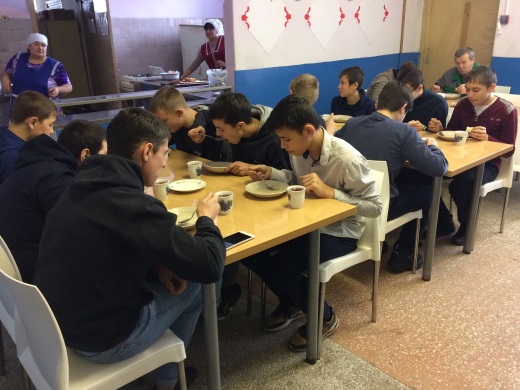 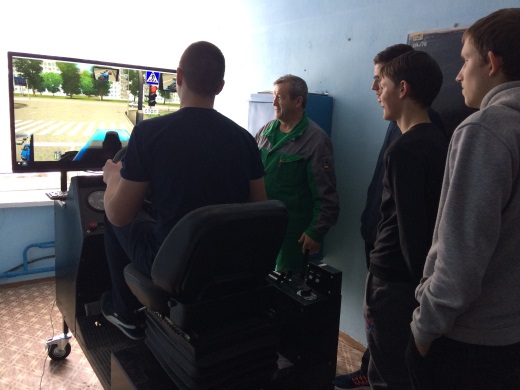 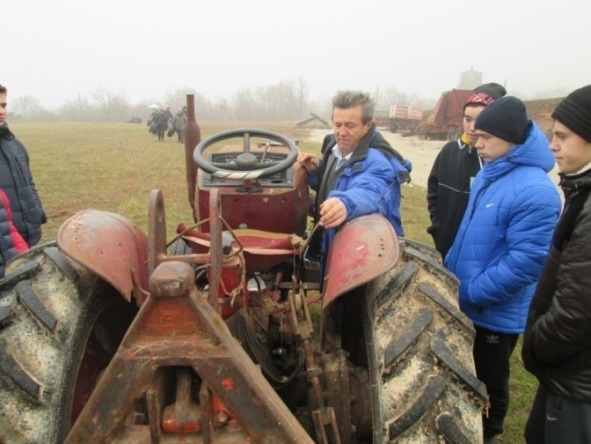 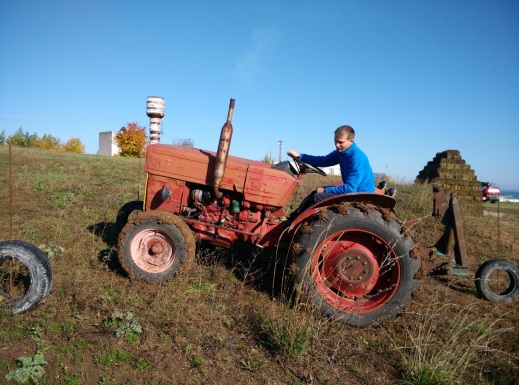 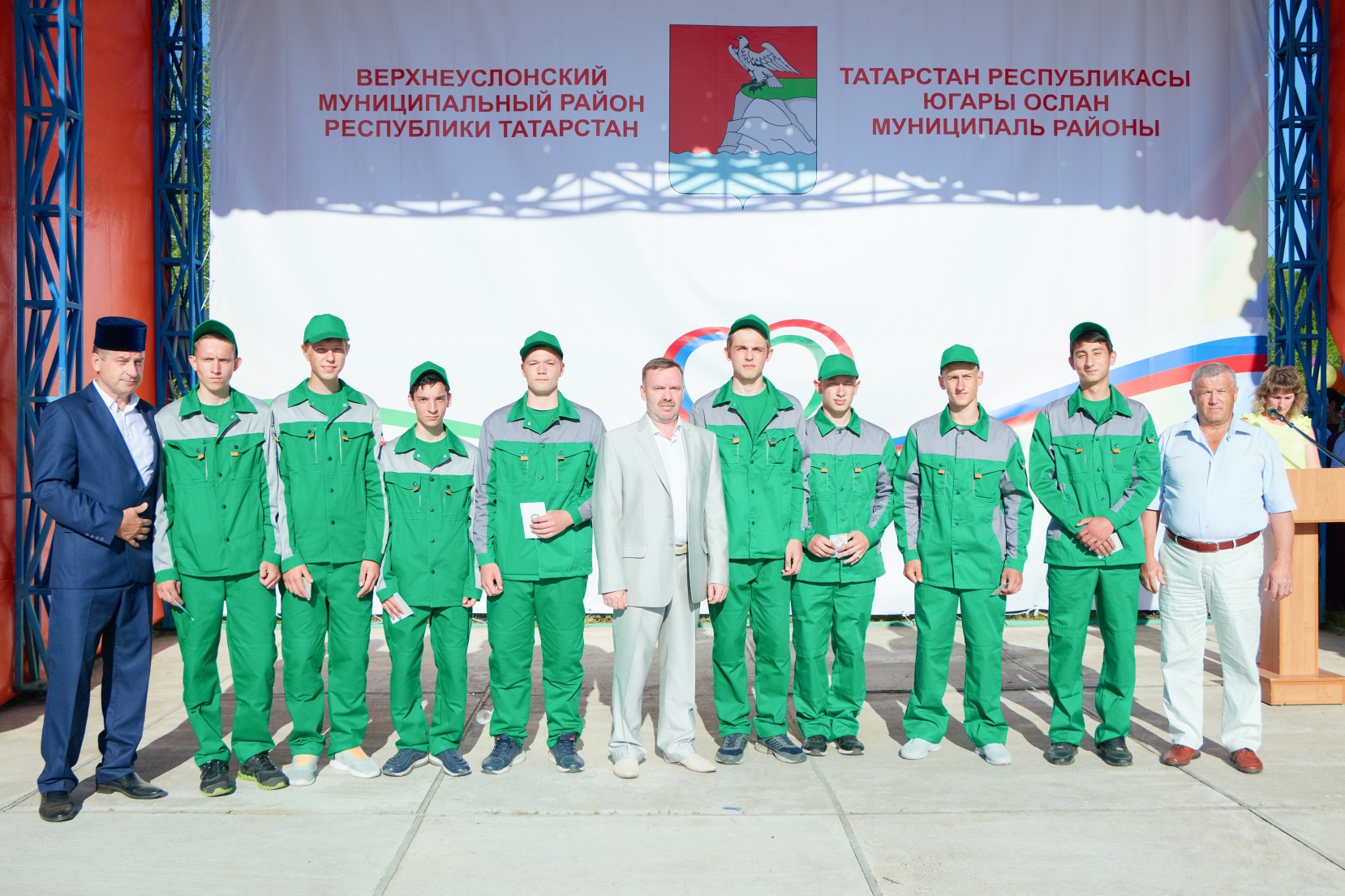 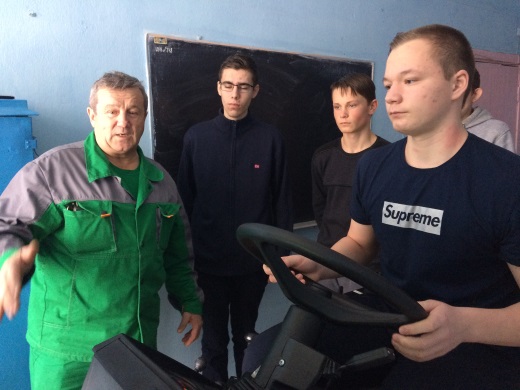 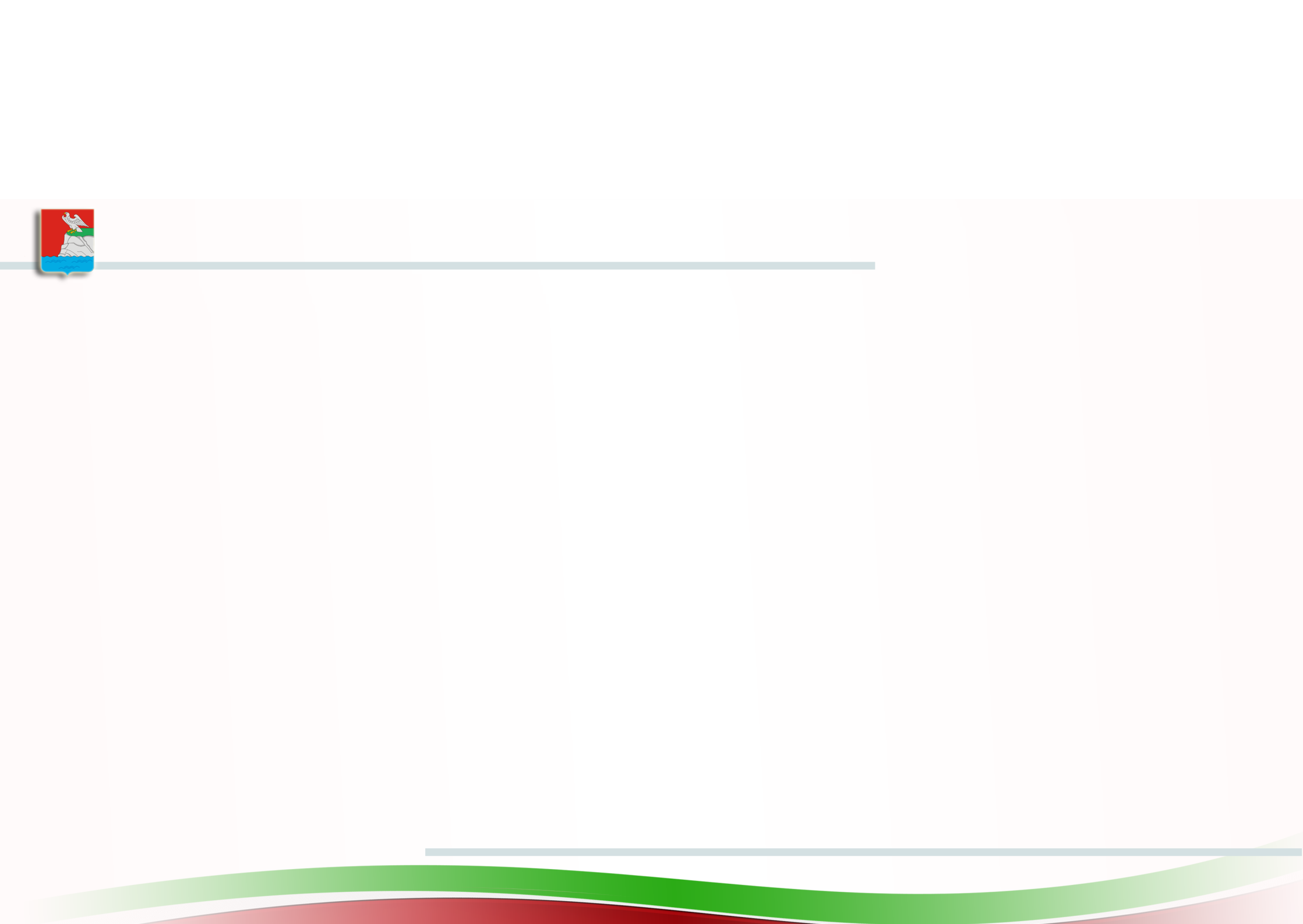 Государственная поддержка малых форм хозяйствования(тыс. руб.)
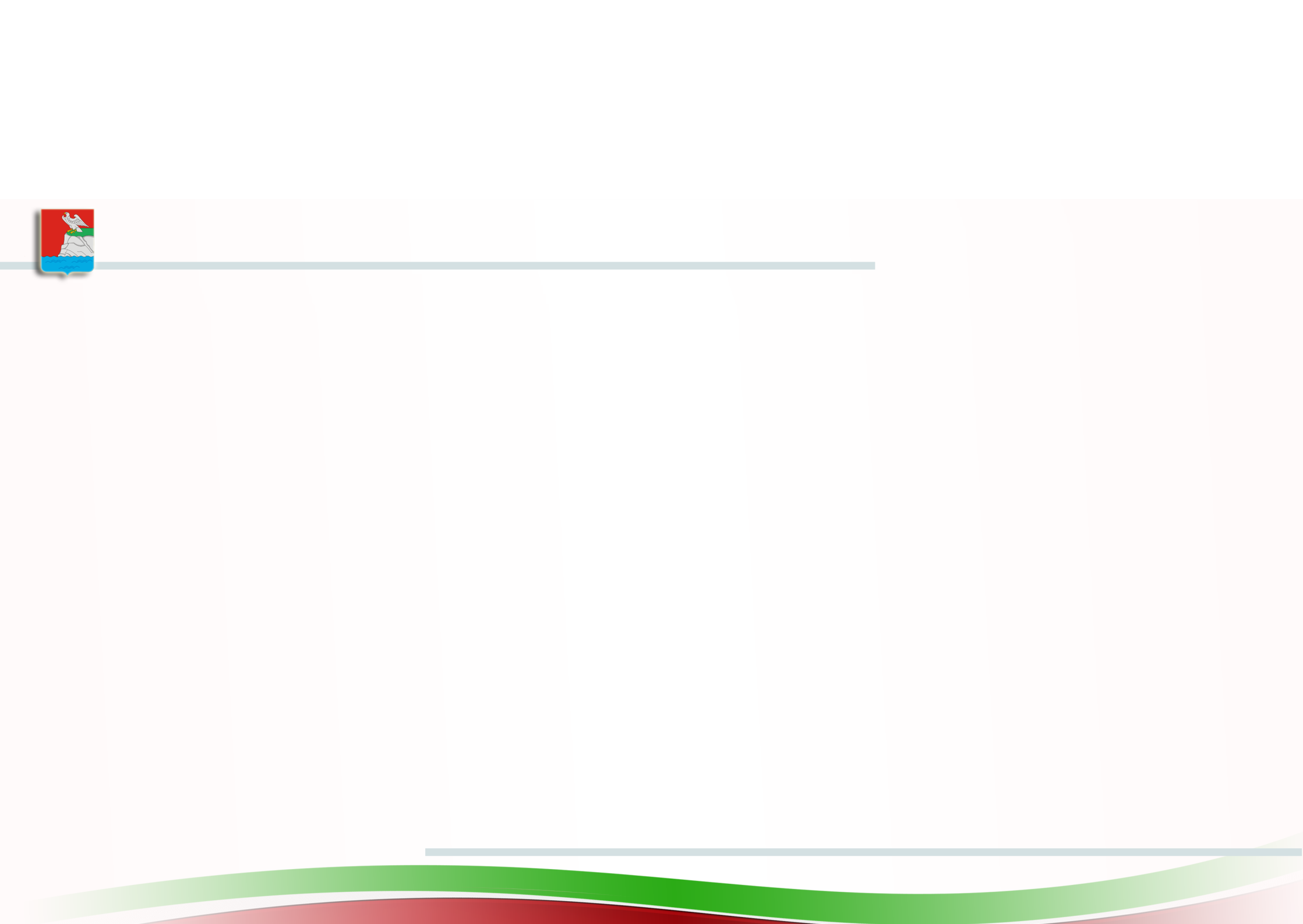 Сравнительный анализ производительности труда и 
среднемесячной заработной платы за 2019 год(тыс. руб)
Среднемесячная
з/п(тыс.руб)
Денежная выручка на 1 работника(тыс.руб)
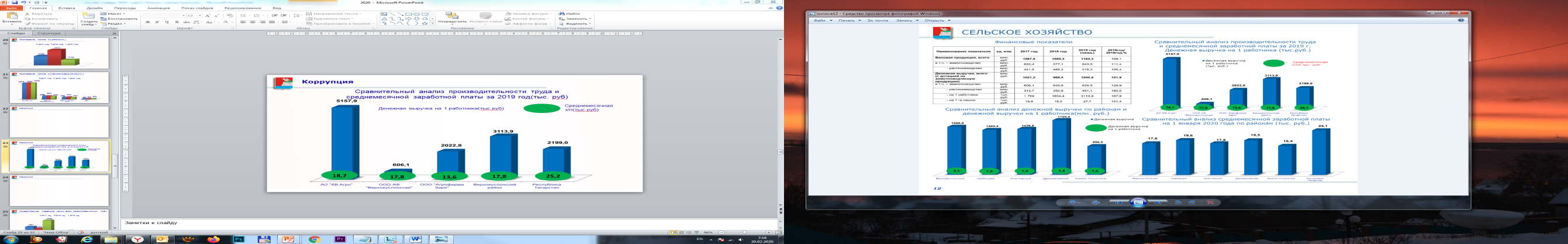 18,7
25,2
17,8
17,8
13,6
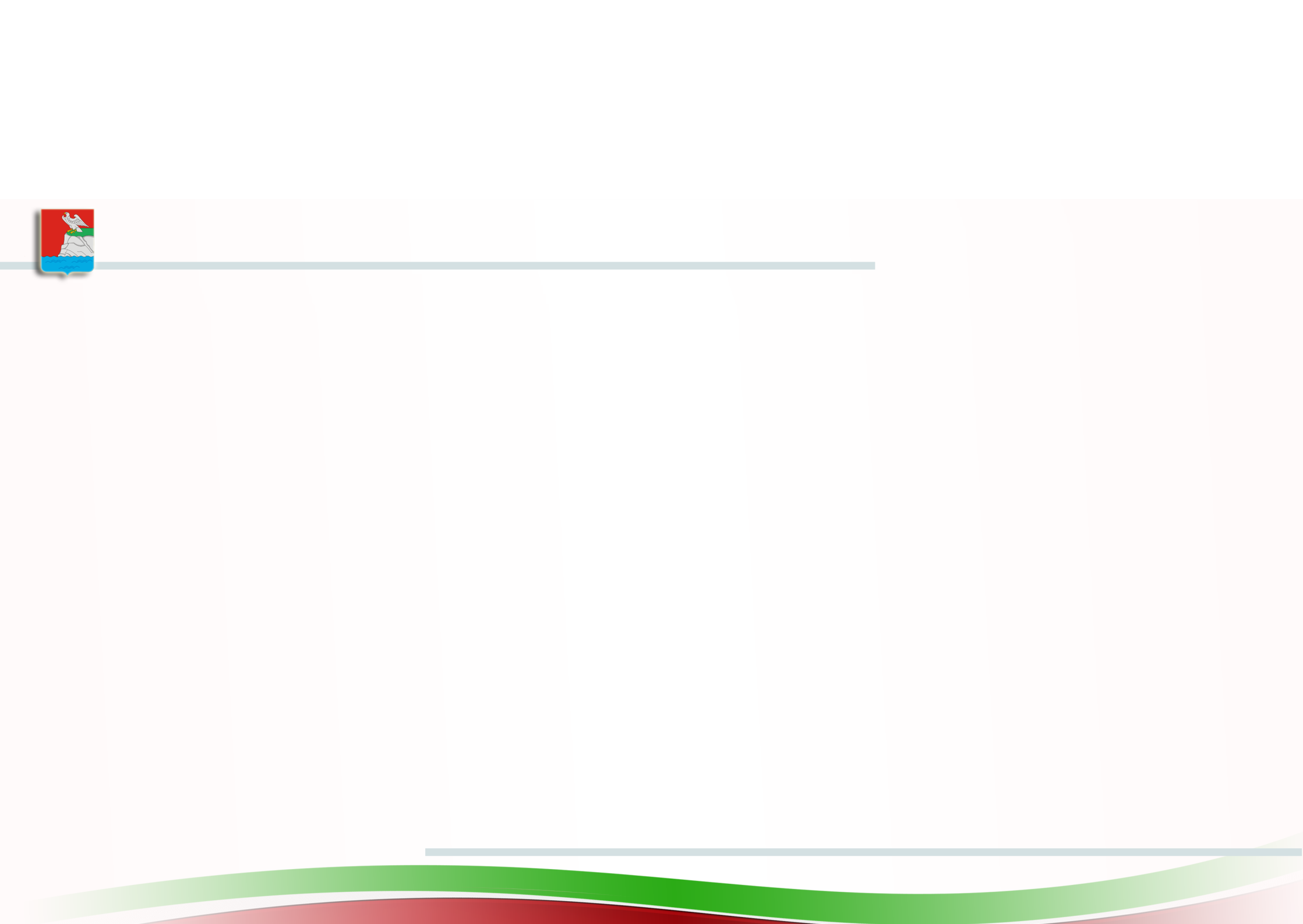 Сравнительный анализ денежной выручки по районам(млн.руб.)
Денежная выручка на 1 работника
Среднемесячная з/п
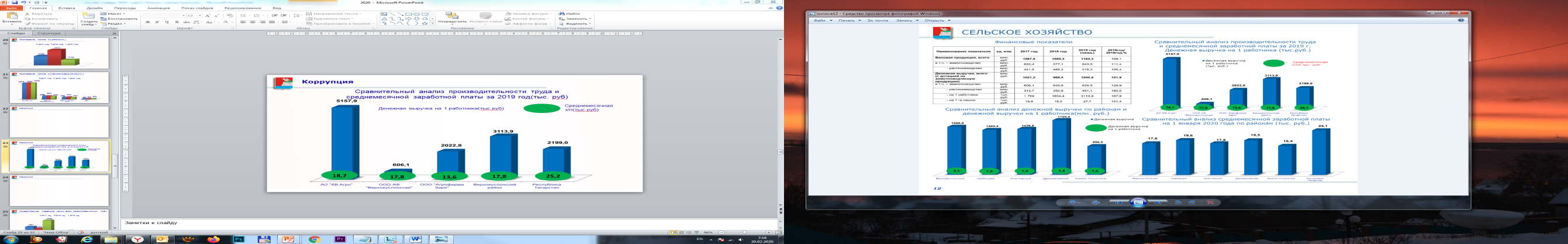 1,4
3,1
1,2
1,2
1,5
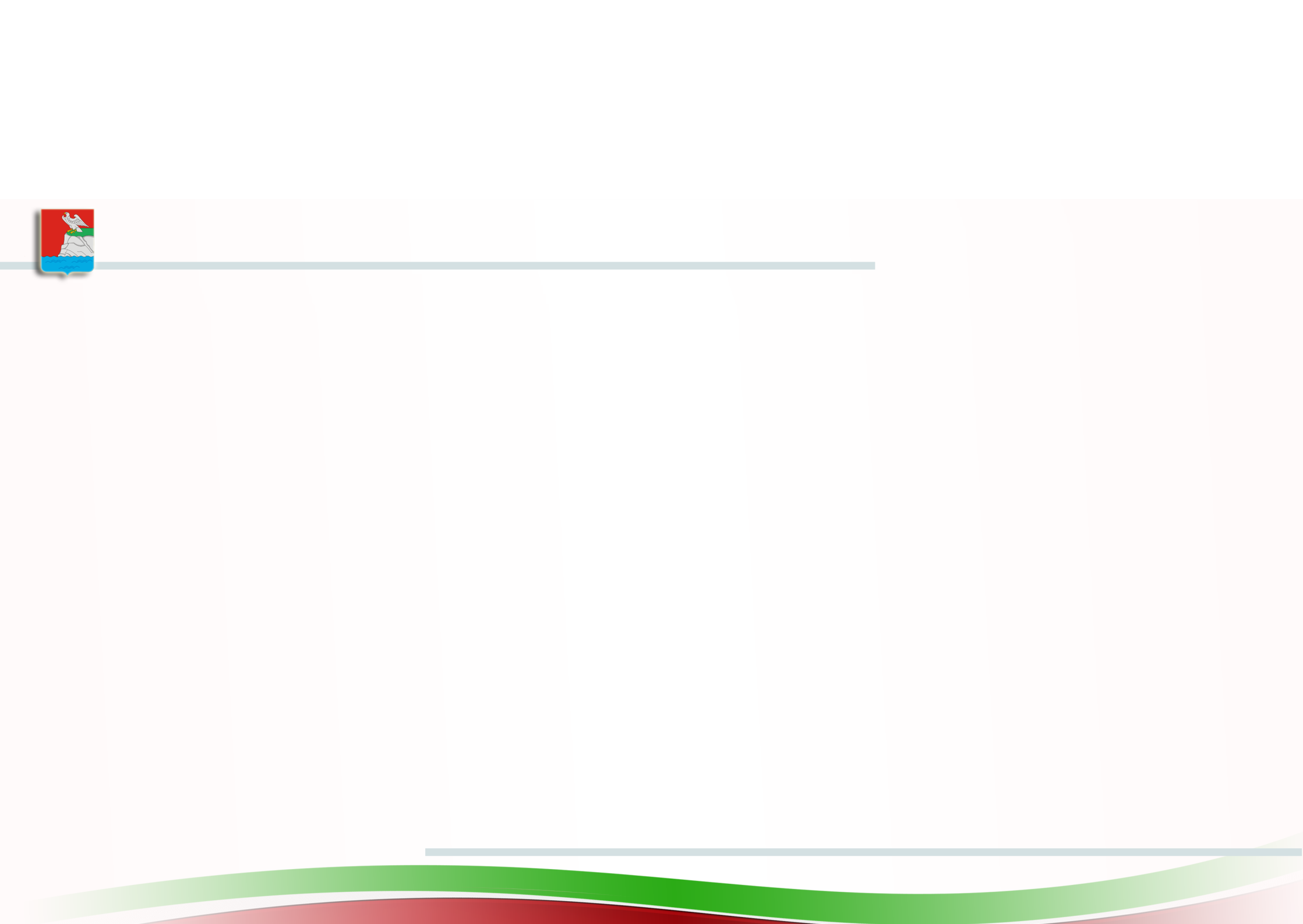 Коррупция
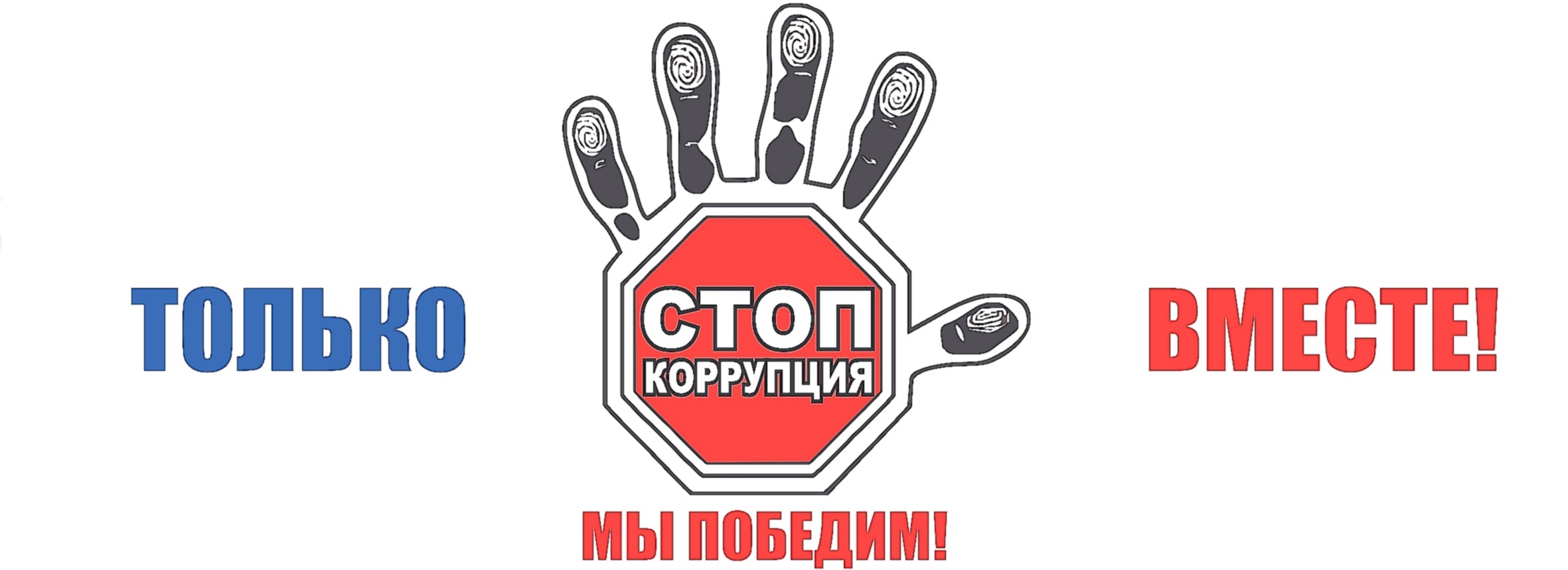 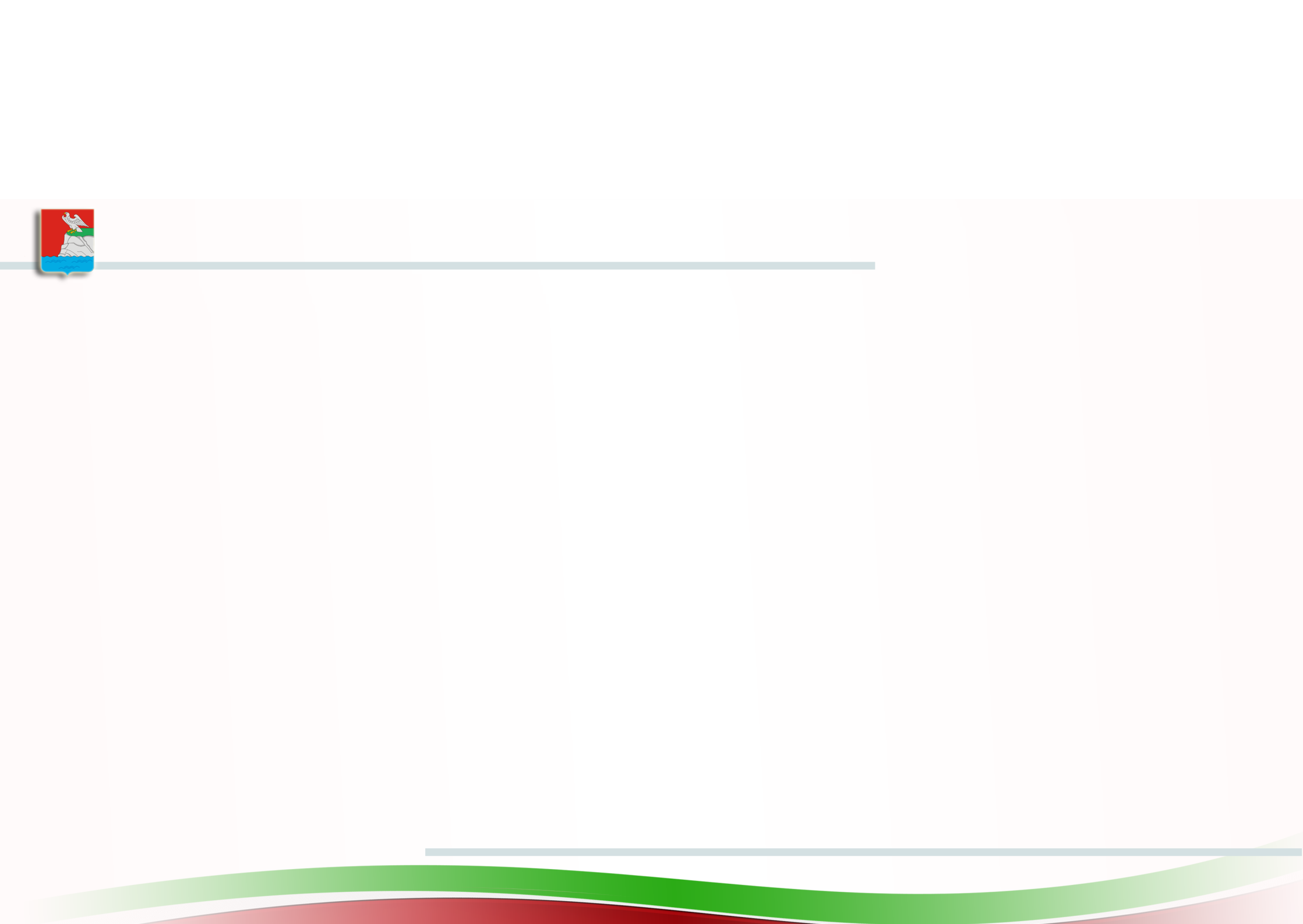 Обращения граждан
Количество приемов                                533
Количество принятых граждан                533
Поступило всего обращений                   1326
Народный контроль                                   110
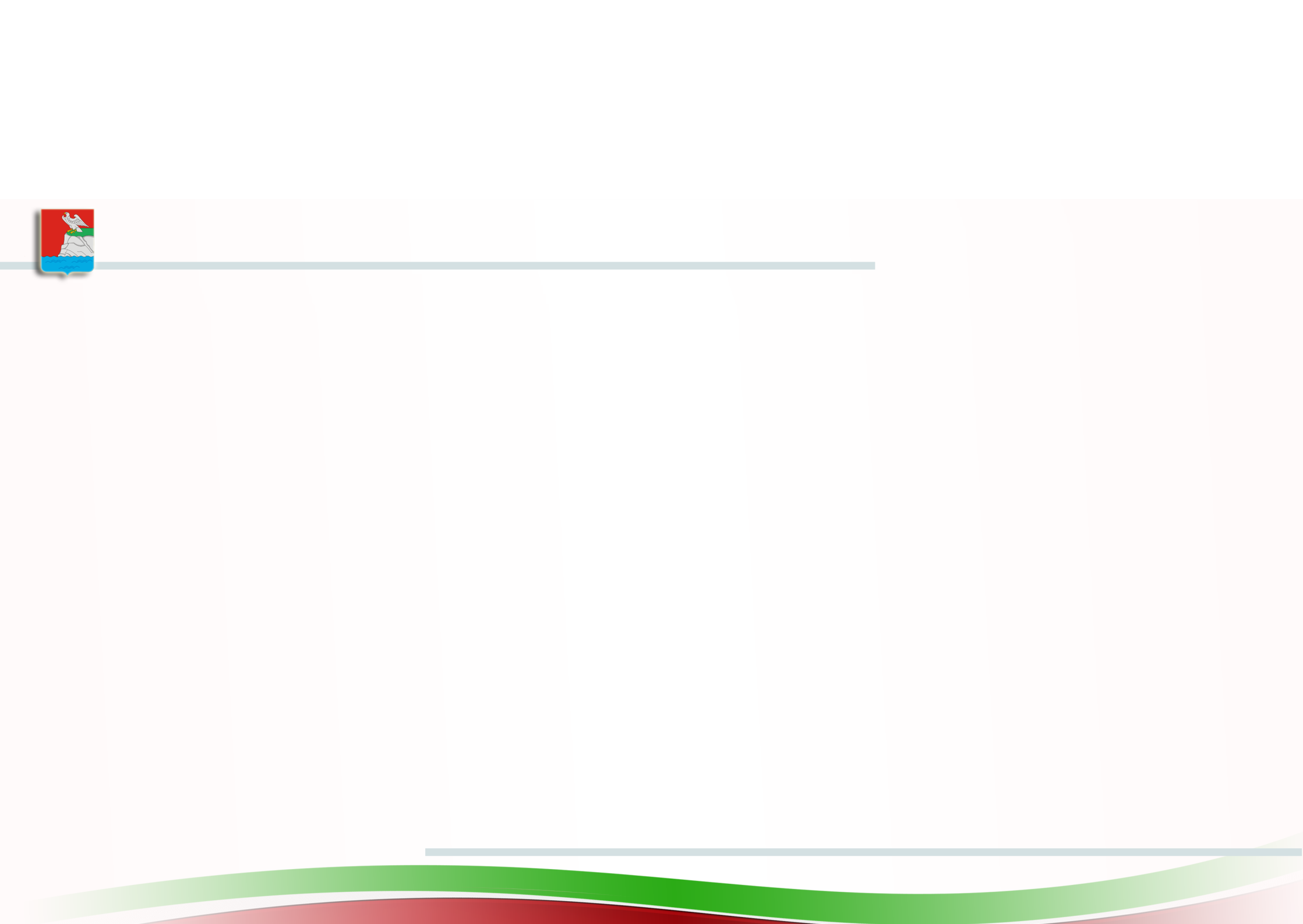 2020 год – юбилейный
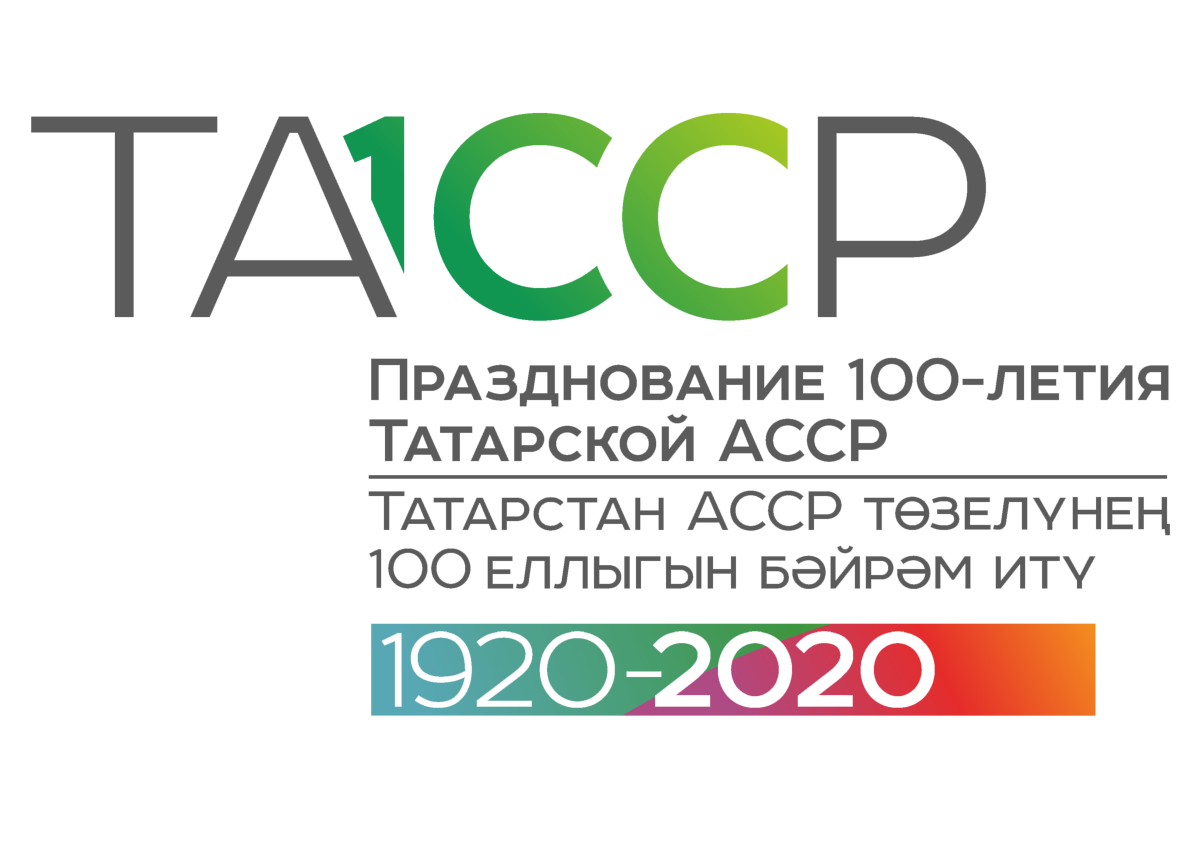 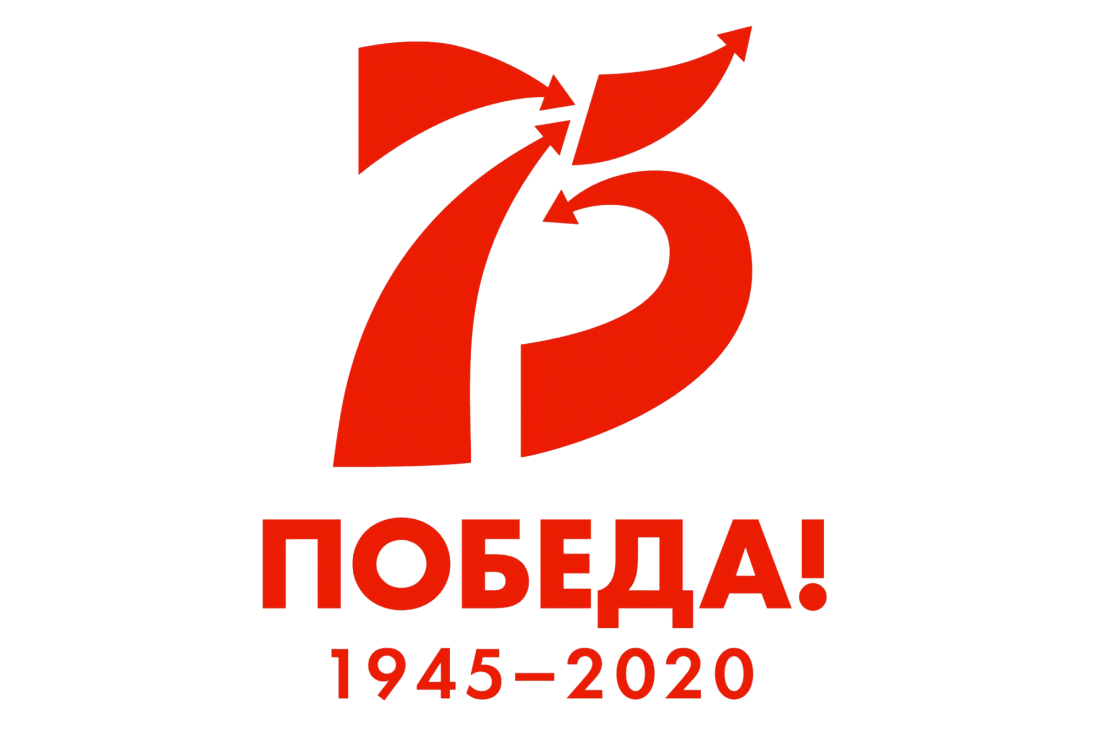 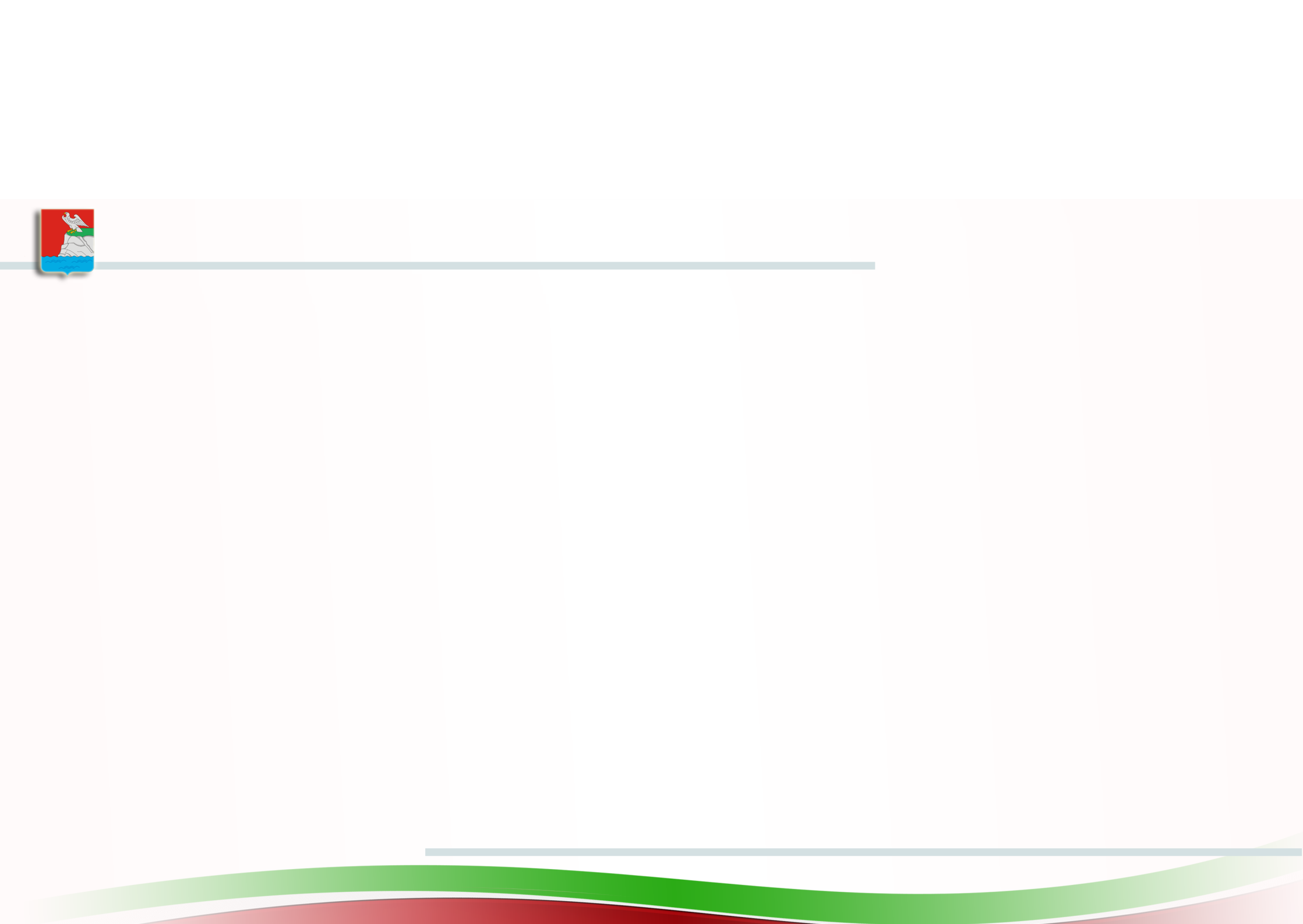 Выборы депутатов Государственного Совета Республики Татарстан
Явка избирателей:
- по партийному списку – 79,9%
- по одномандатному избирательному округу – 78,1%

Результаты голосования:
по партийному списку:
- ВПП «ЕДИНАЯ РОССИЯ» – 71,5%
- ПП «КОММУНИСТИЧЕСКАЯ ПАРТИЯ РОССИЙСКОЙ ФЕДЕРАЦИИ» - 10,7%
- ПП ЛДПР-Либерально-демократическая партия России – 5,0%
- ПАРТИЯ ПЕНСИОНЕРОВ – 4,58%
- ПП «КОММУНИСТИЧЕСКАЯ ПАРТИЯ КОММУНИСТЫ РОССИИ» - 3,6%
- ПП «СПРАВЕДЛИВАЯ РОССИЯ» - 3,4%
- ВПП «ПАРТИЯ РОСТА» - 1,09%

по Прибрежному одномандатному избирательному округу №4:
- Михеев Альмир Александрович – 64,5%
- Ильин Михаил Анатольевич – 13,96%
- Дмитриев Тимур Владимирович – 12,95%
- Сабируллова Евгения Гумаровна – 4,83%
- Никандров Георгий Геннадьевич – 3,68%
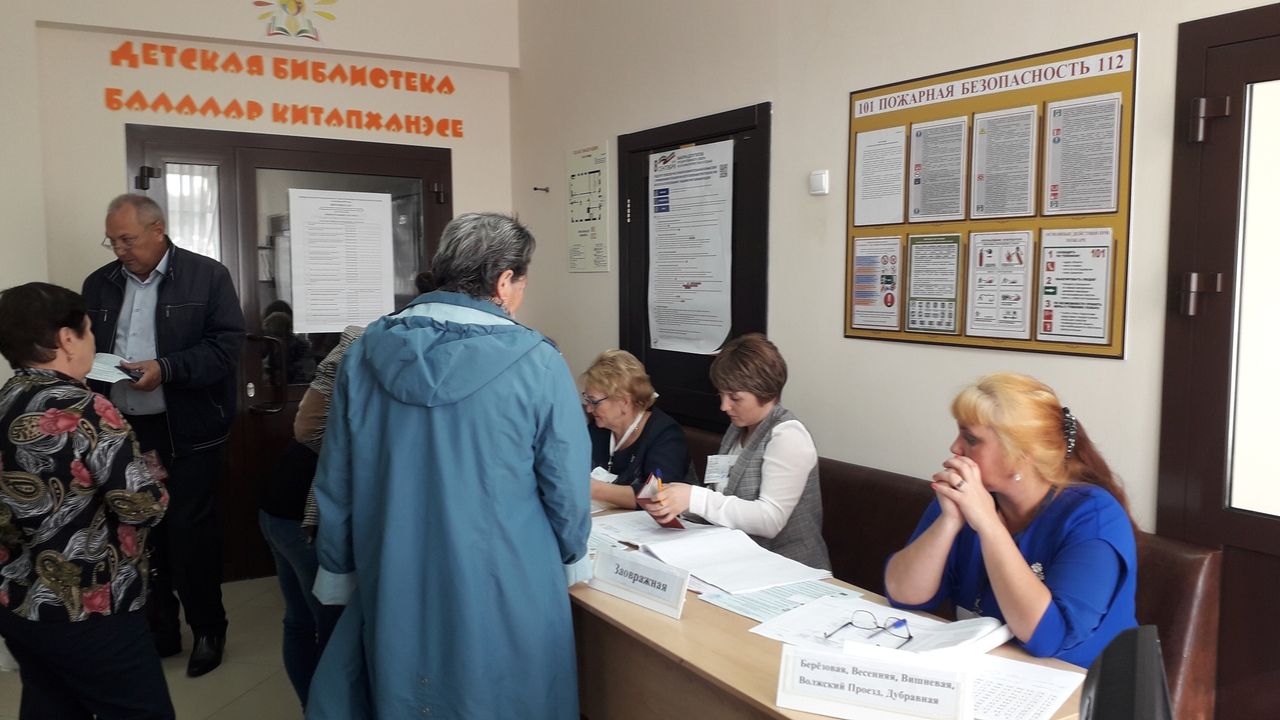 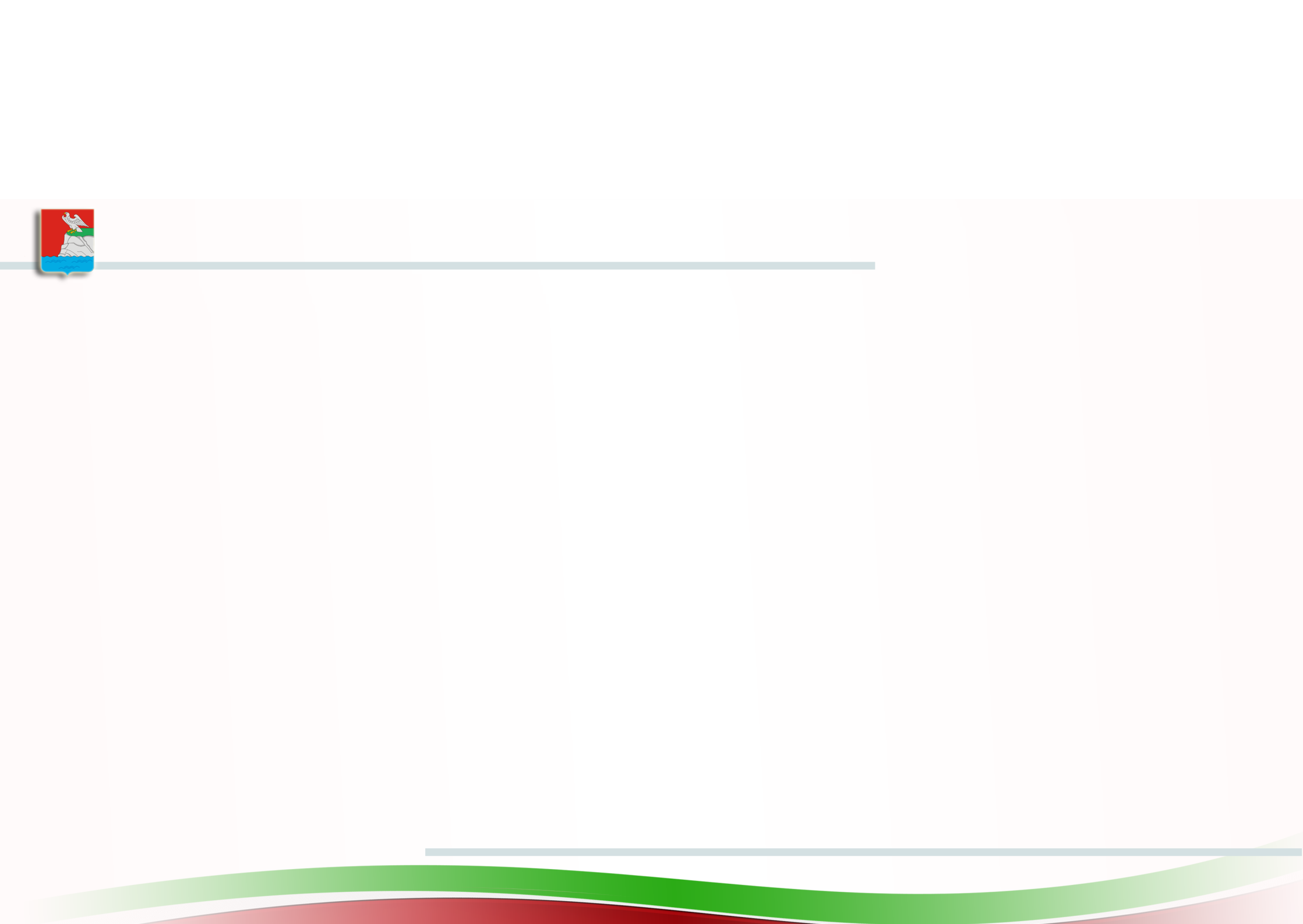 Игътибарыгыз өчен рәхмәт!
Доклад окончен! 
Спасибо за внимание!